Мини – музеи, как одна из форм взаимодействия ДОУ с   родителями дошкольников
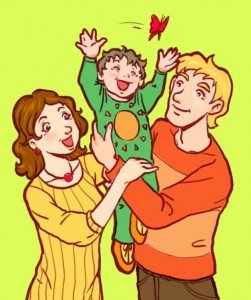 Старший воспитатель 
Бондаренко Т.Н.
МБДОУ ЦРР – д/с «Буратино» 
 г.Когалым, ХМАО Югра
« Музей – научное и научно-просветительское учреждение, осуществляющее комплектование, хранение и изучение памятников естественной истории, материальной и духовной культуры – первоисточников знаний о развитии природы и человеческого общества.»
Большой энциклопедический словарь
Что такое мни – музей?
Часть слова «мини» в нашем случае отражает и возраст детей, для которых они предназначены, и размеры экспозиции, и определенную ограниченность тематики
Цель создания мини - музеев
задачи мини - музеев
Принципы построения музейной экспозиции
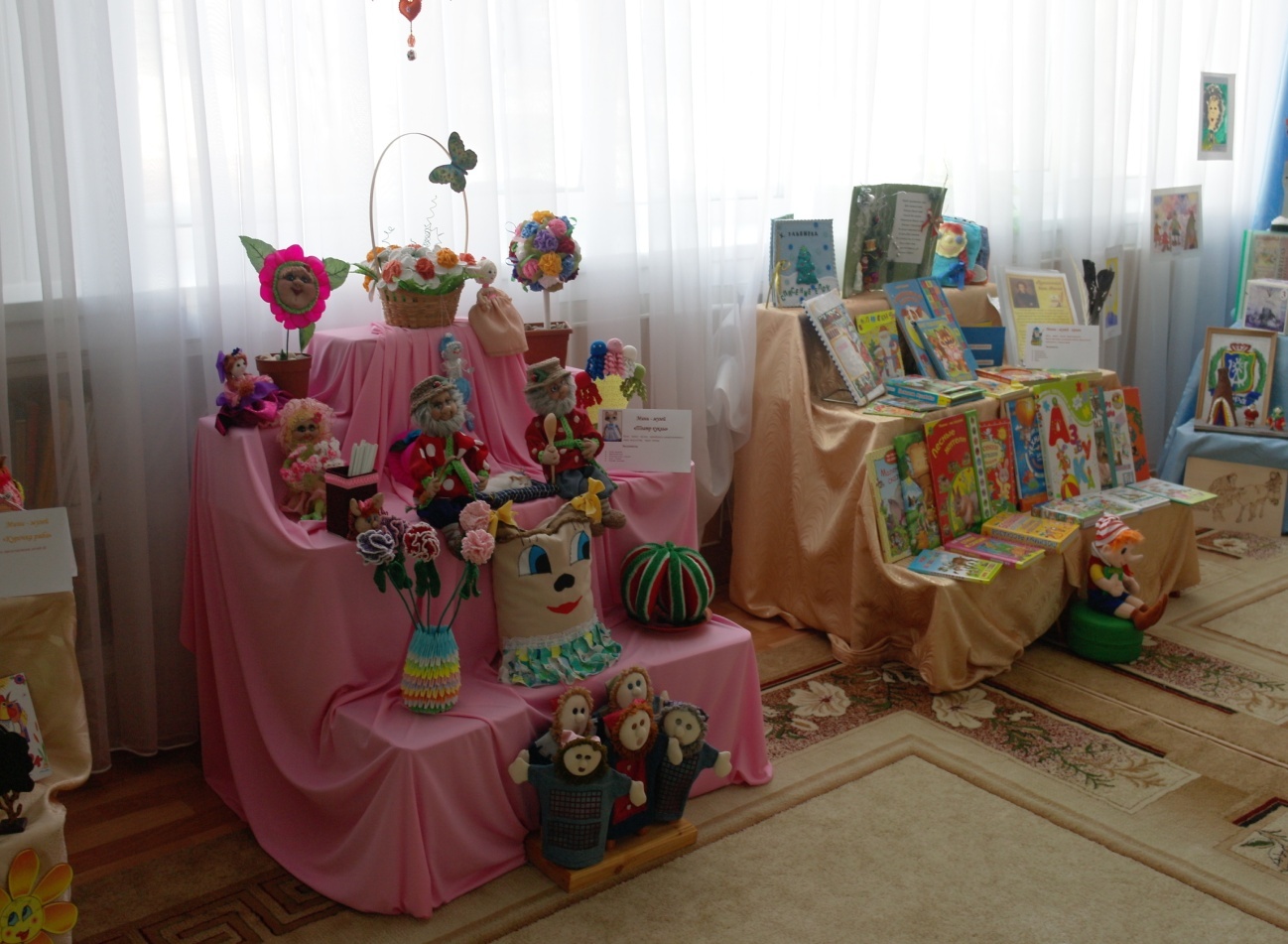 Педагогические функции мини -музея
Развивающая
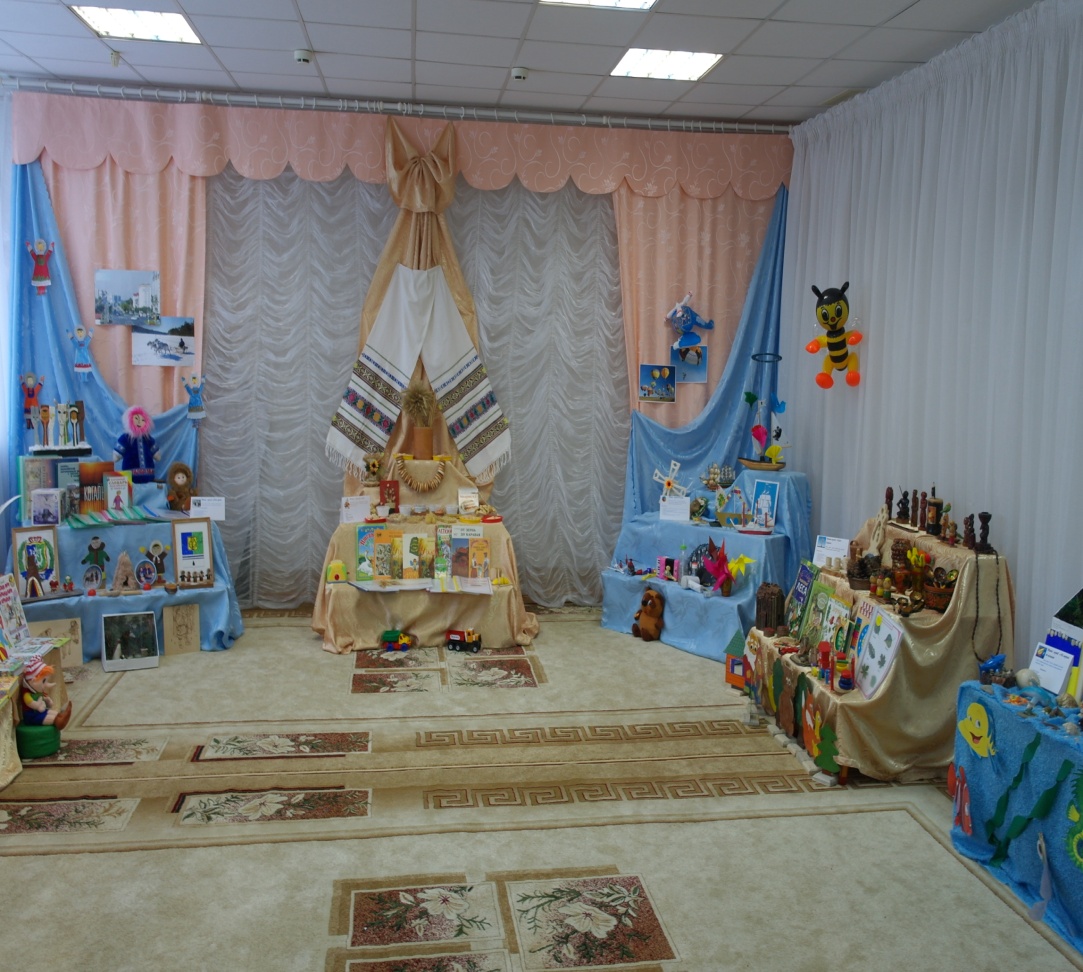 Воспитательная
Образовательная
Просветительская
Алгоритм создания мини- музея
Определив тему и название мини музея, выбирается место для размещения, и затем собираются экспонаты, которые при необходимости имеют схему описания. Например, если это экспонаты музея природы, то должно быть указано:
где собран (место сбора, страна, если не Россия);
среда (водная, наземная, воздушная, почвенная);
кем собран (Ф.И.О. дарителя);
краткая информация об экспонате (где встречается, почему имеет такое название, особенности строения, как используется человеком).
Каждый мини музей имеет свою структуру. Обычно его экспозиция разделена на несколько зон, чтобы ребенку проще было усвоить или закрепить материал.
Правила поведения в мини - музее
В нашем музее экспонаты разрешается трогать 
      руками и играть ими!
Экспонаты нужно возвращать на место и 
            ставить аккуратно и красиво.
Экспонаты нельзя ломать и забирать домой.
Можно и даже нужно: задавать вопросы,  
      сочинять истории, придумывать игры.
Приветствуется пополнение музея новыми 
     экспонатами, творческими работами.
Приглашаем Вас посетить наши мини - музеи
Мини – музей хлеба
Цель мини – музея – формирование у детей общего представления о хлебе, как о главном продукте на столе
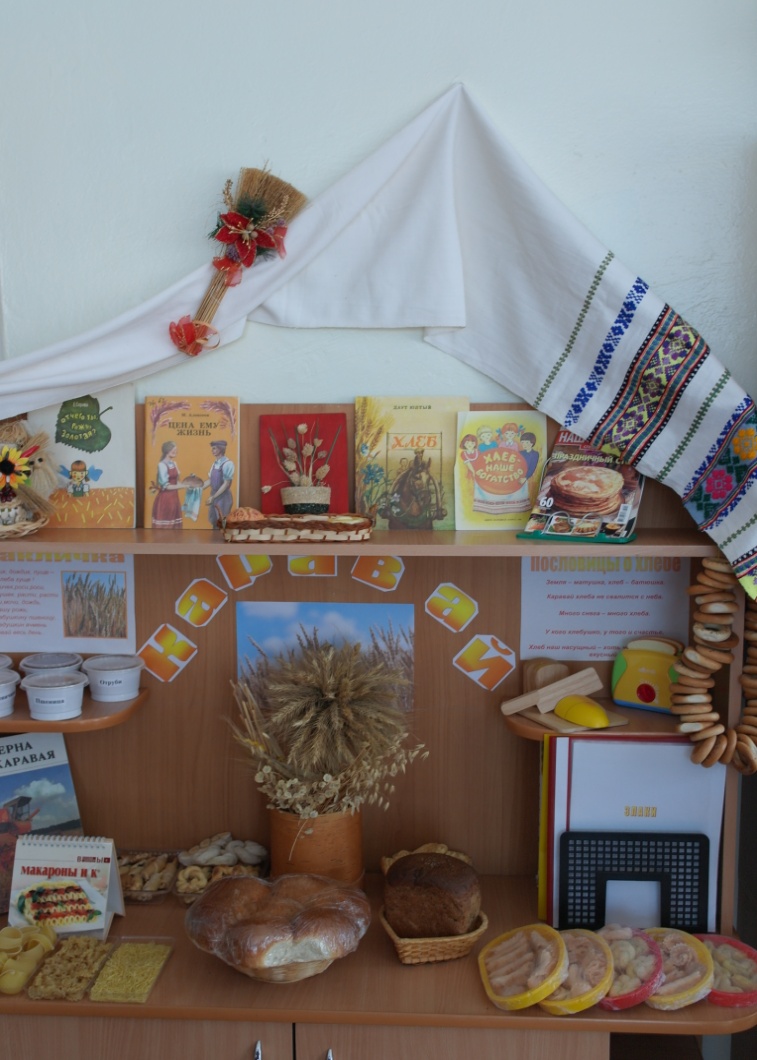 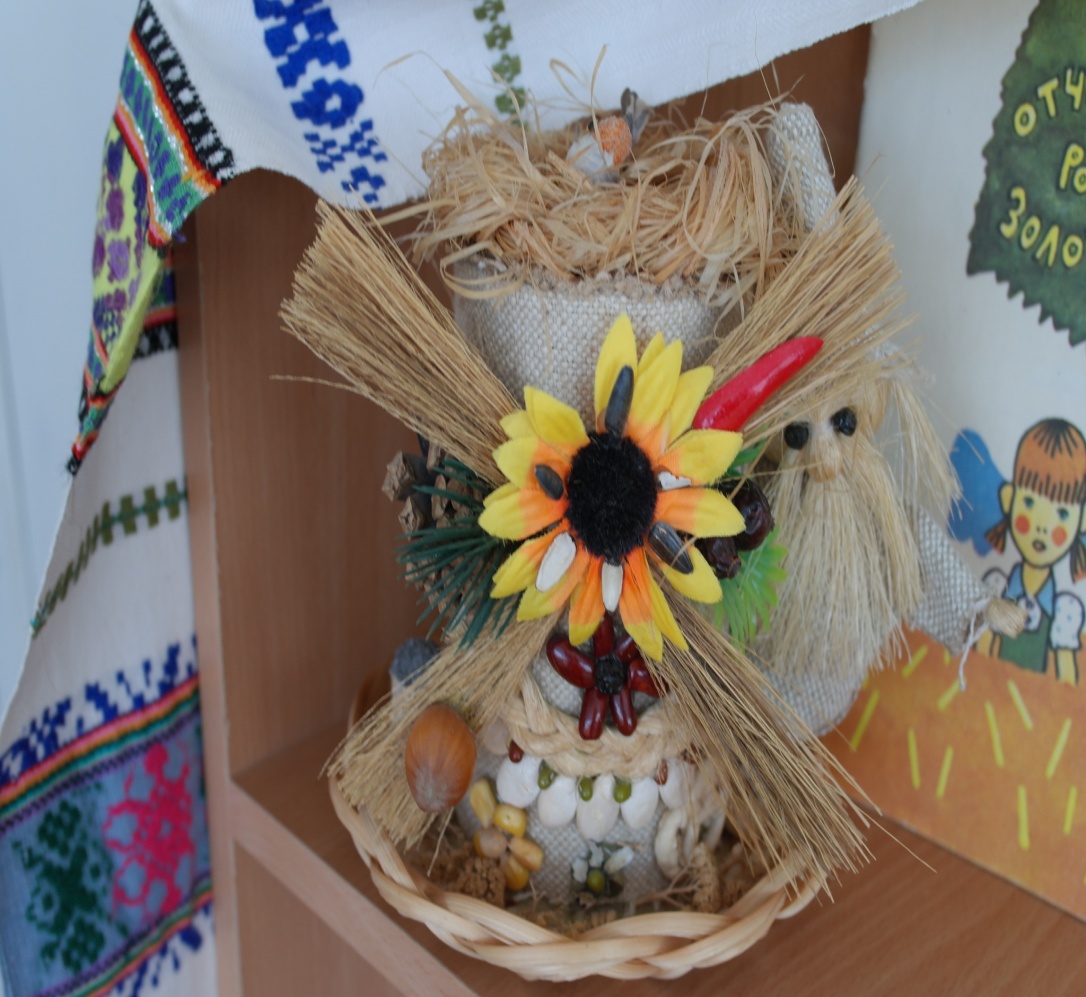 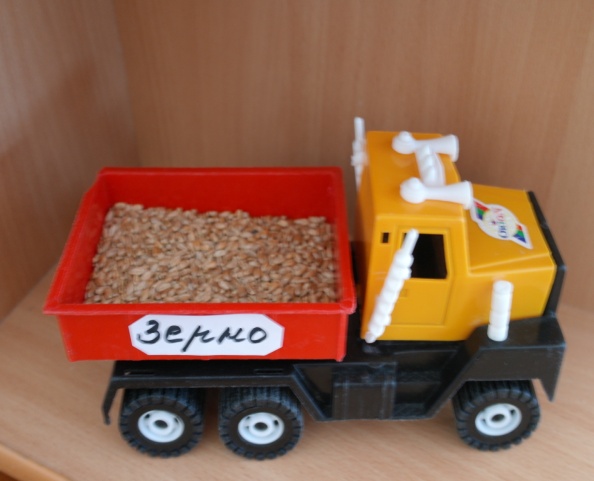 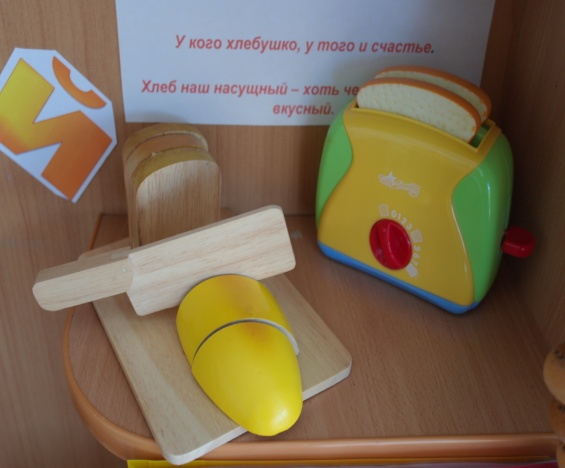 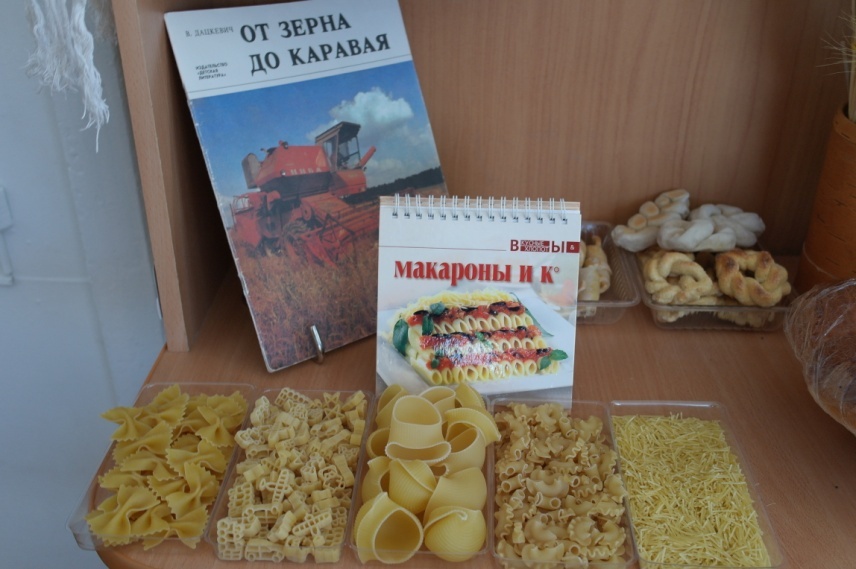 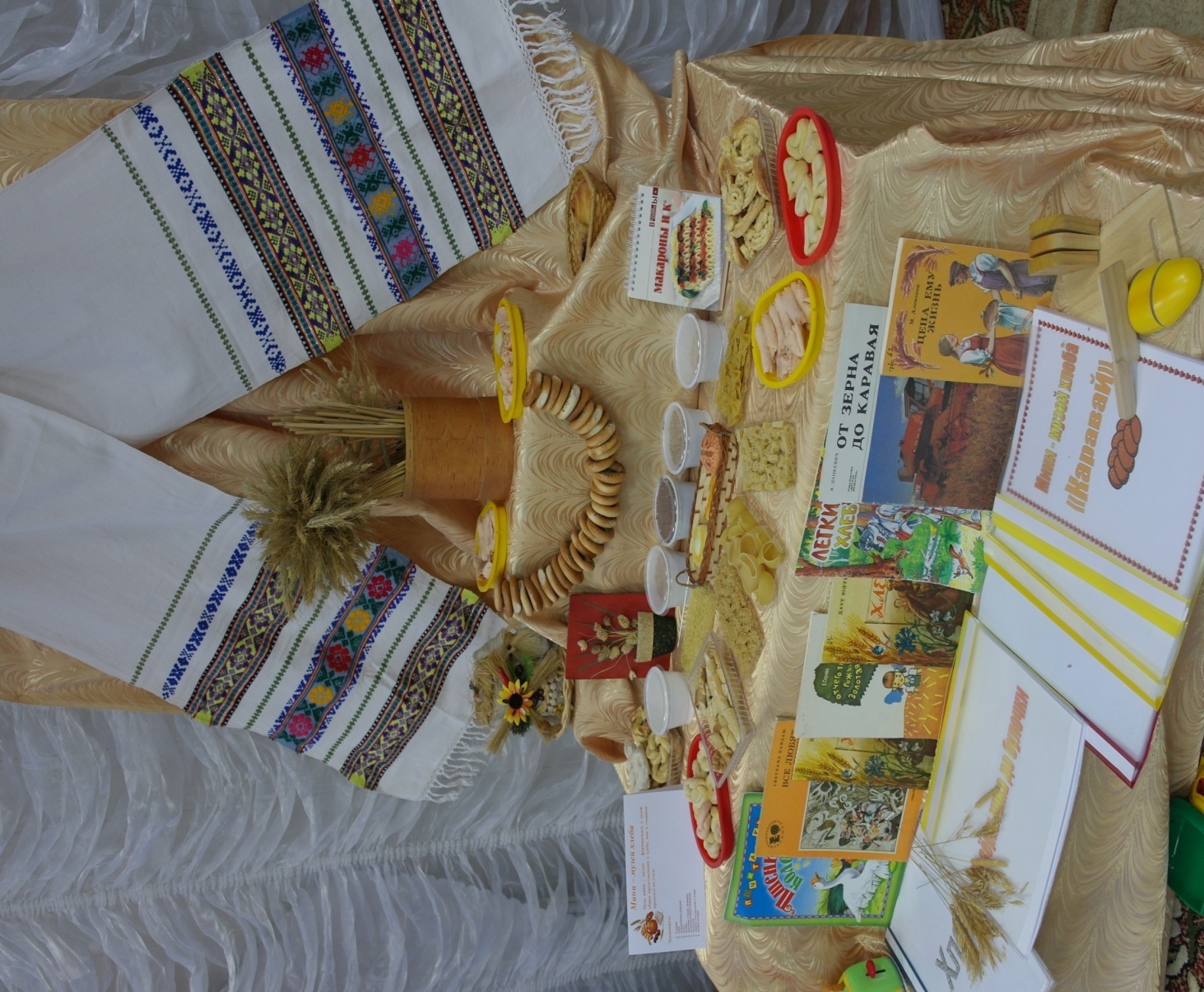 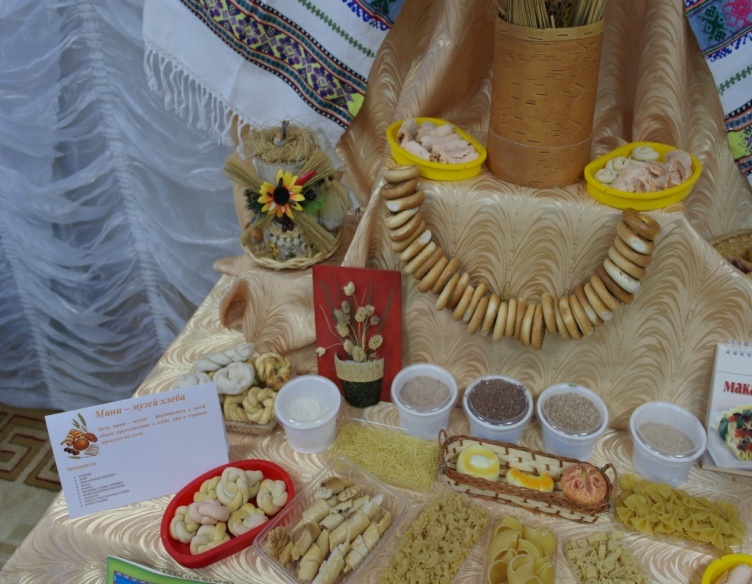 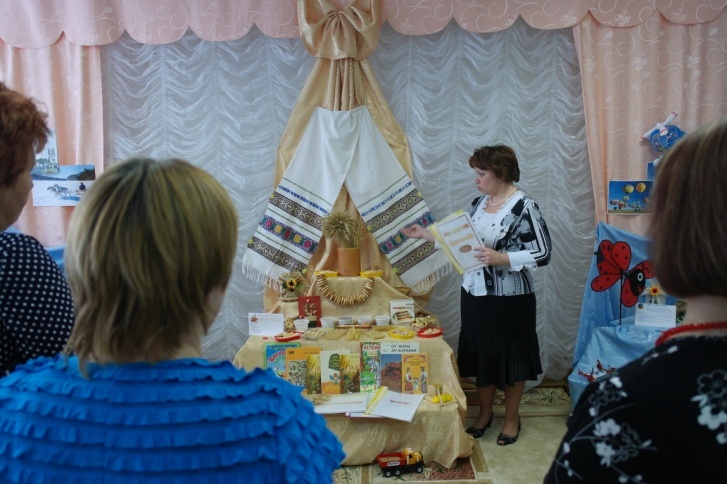 Мини - музей воздуха
Цель   музея – используя экспозицию музея, привлечь внимание детей и родителей к экспериментальной деятельности.
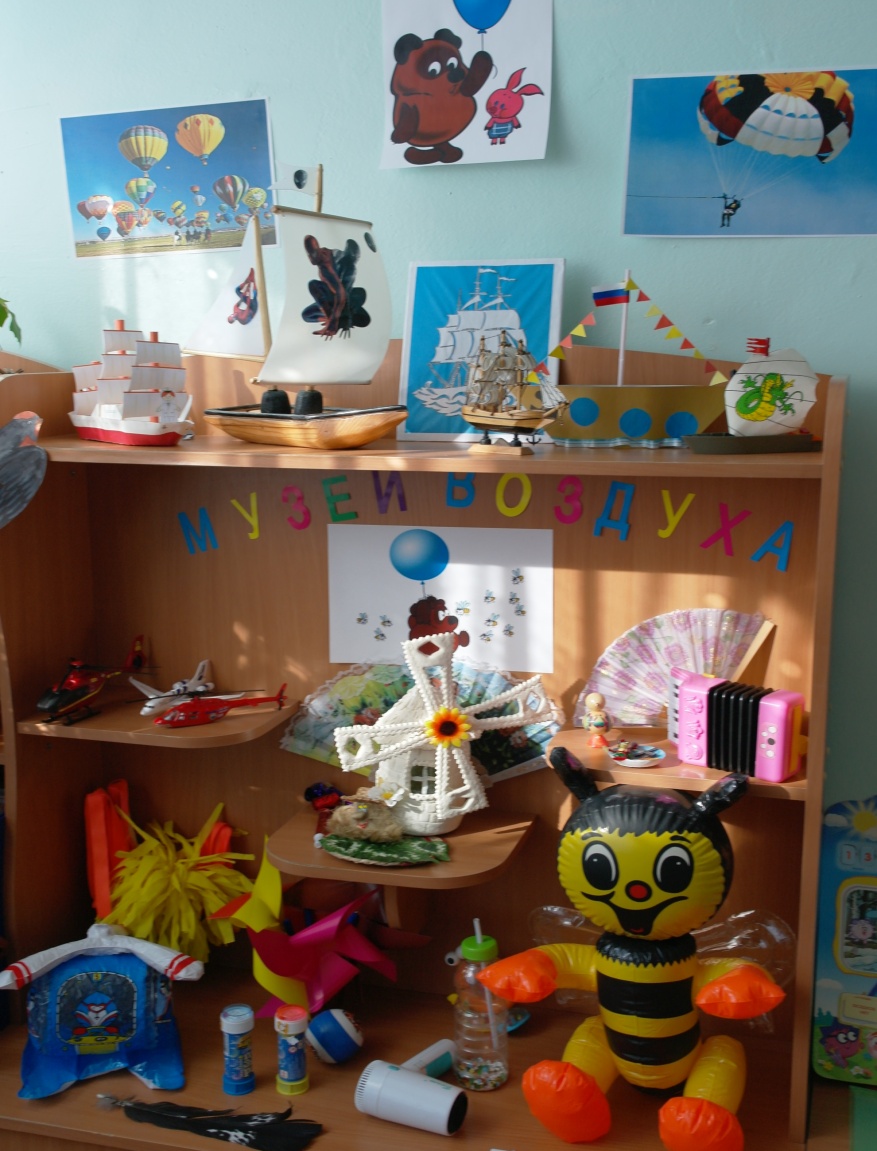 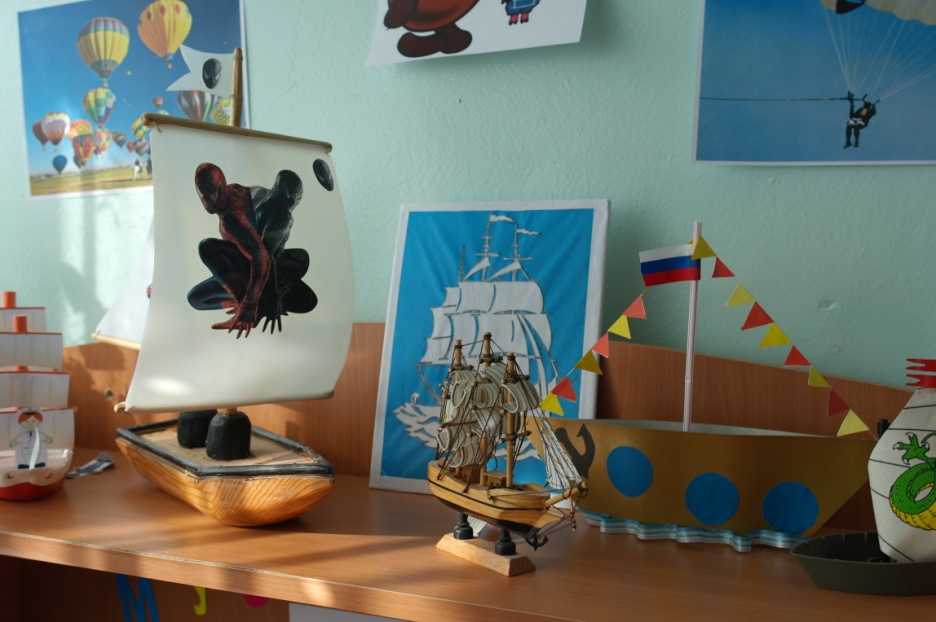 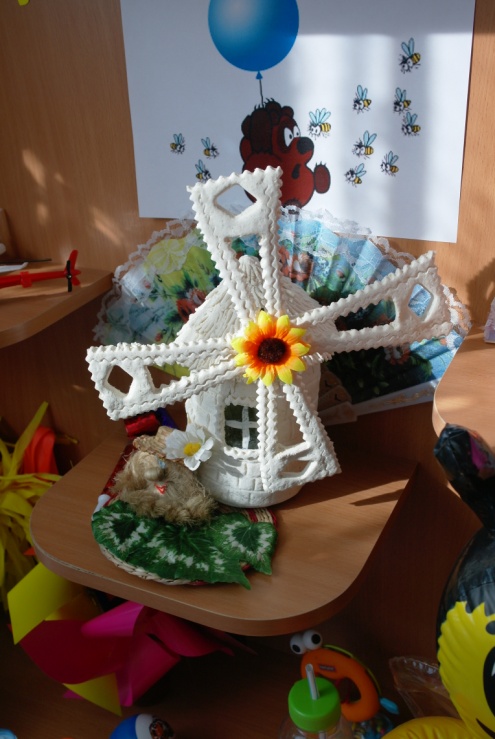 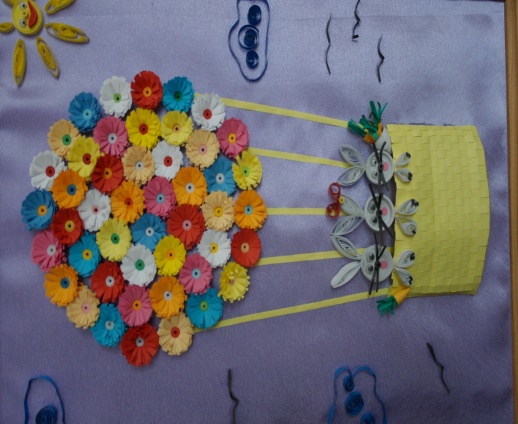 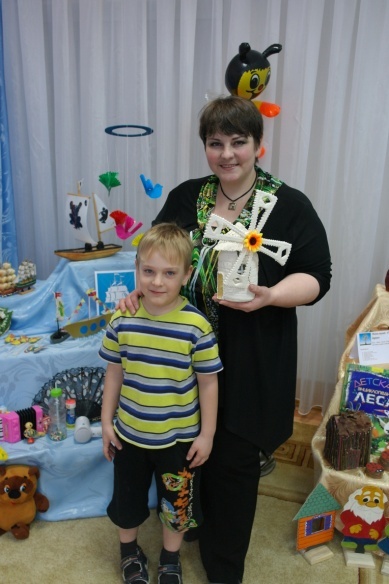 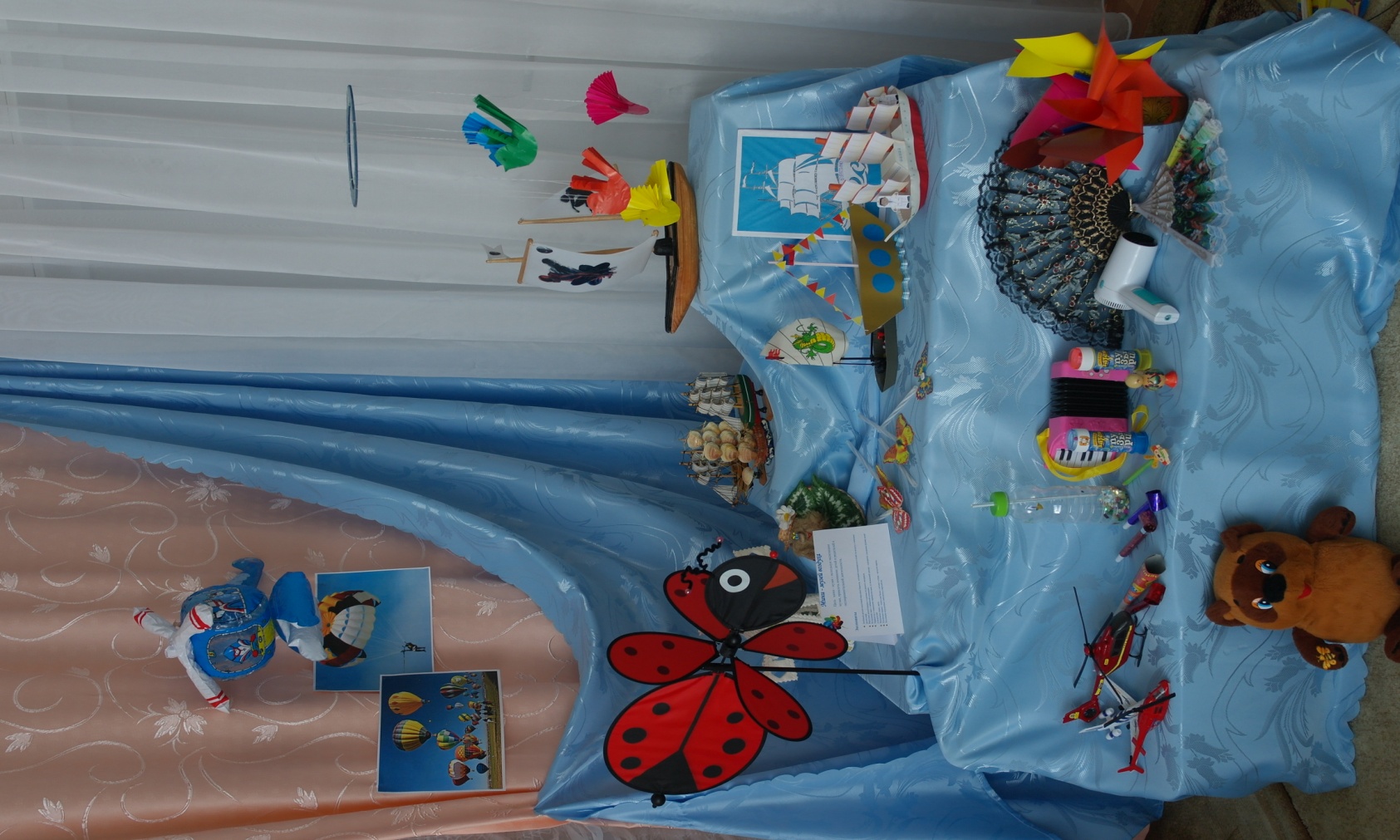 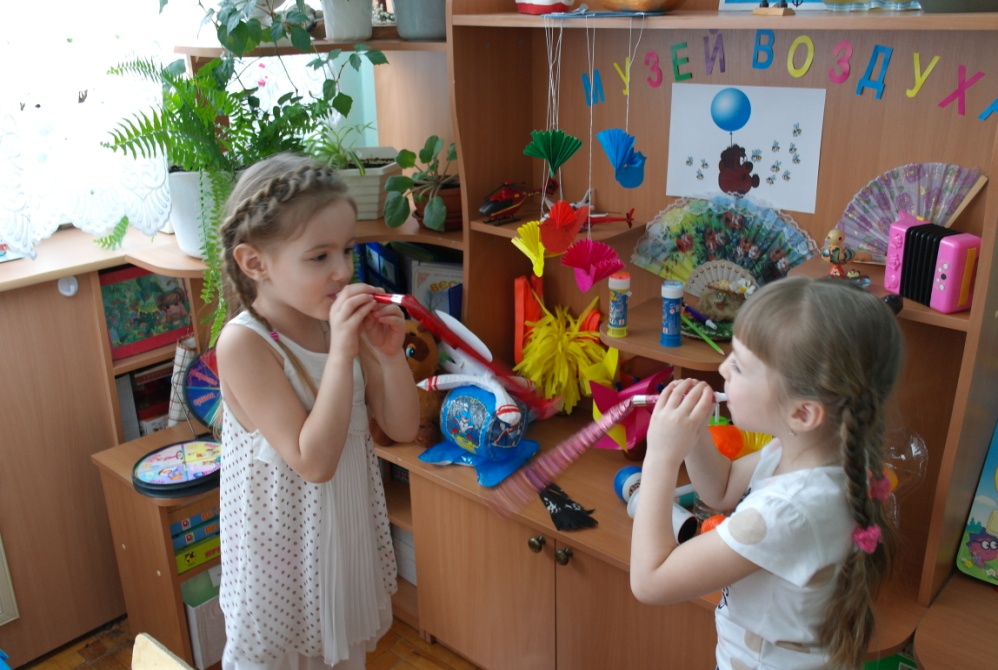 Мини - музей  « По морям по волнам»
Цель   музея –  расширять кругозор детей о морских жителях, о красоте и таинственности подводного мира.
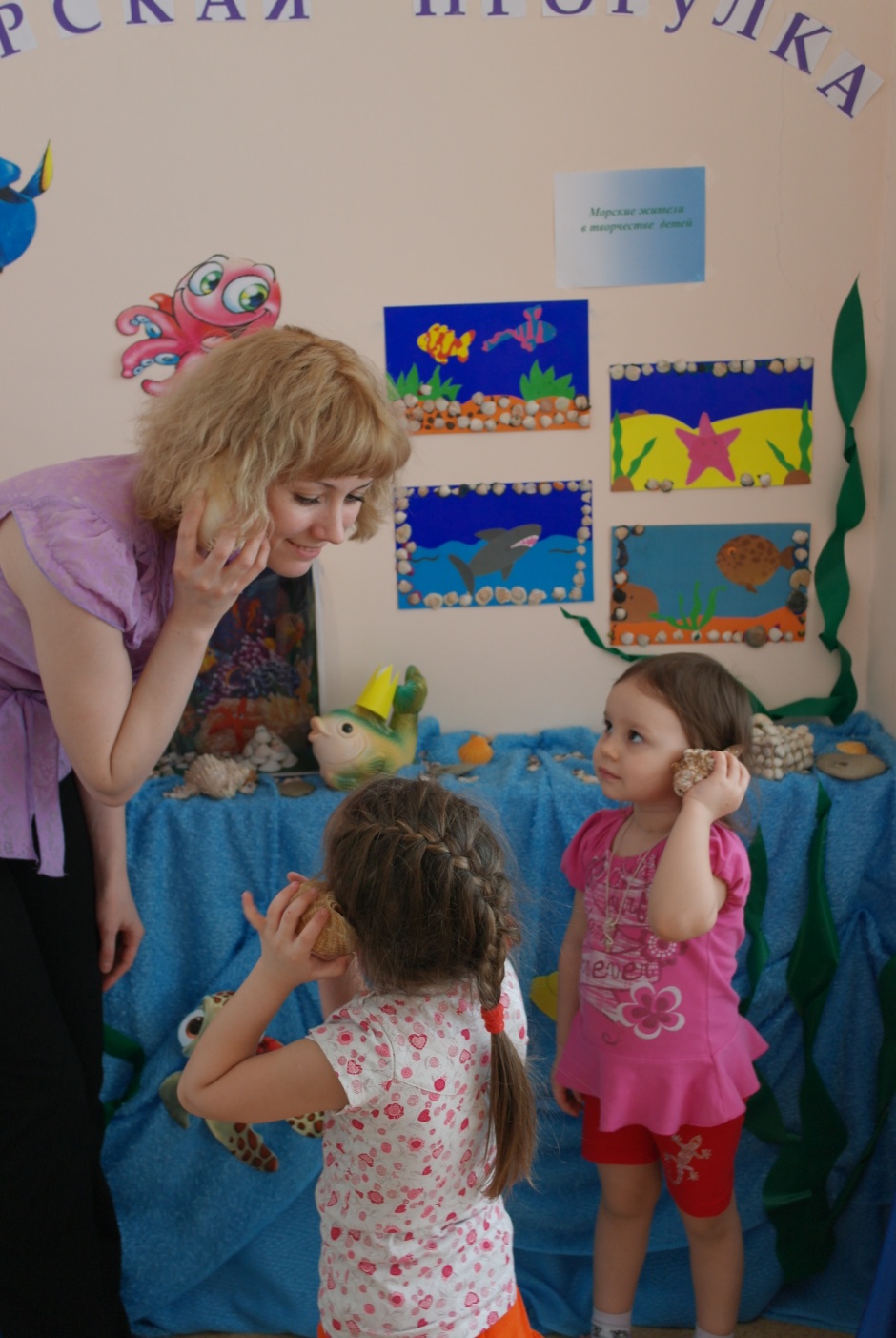 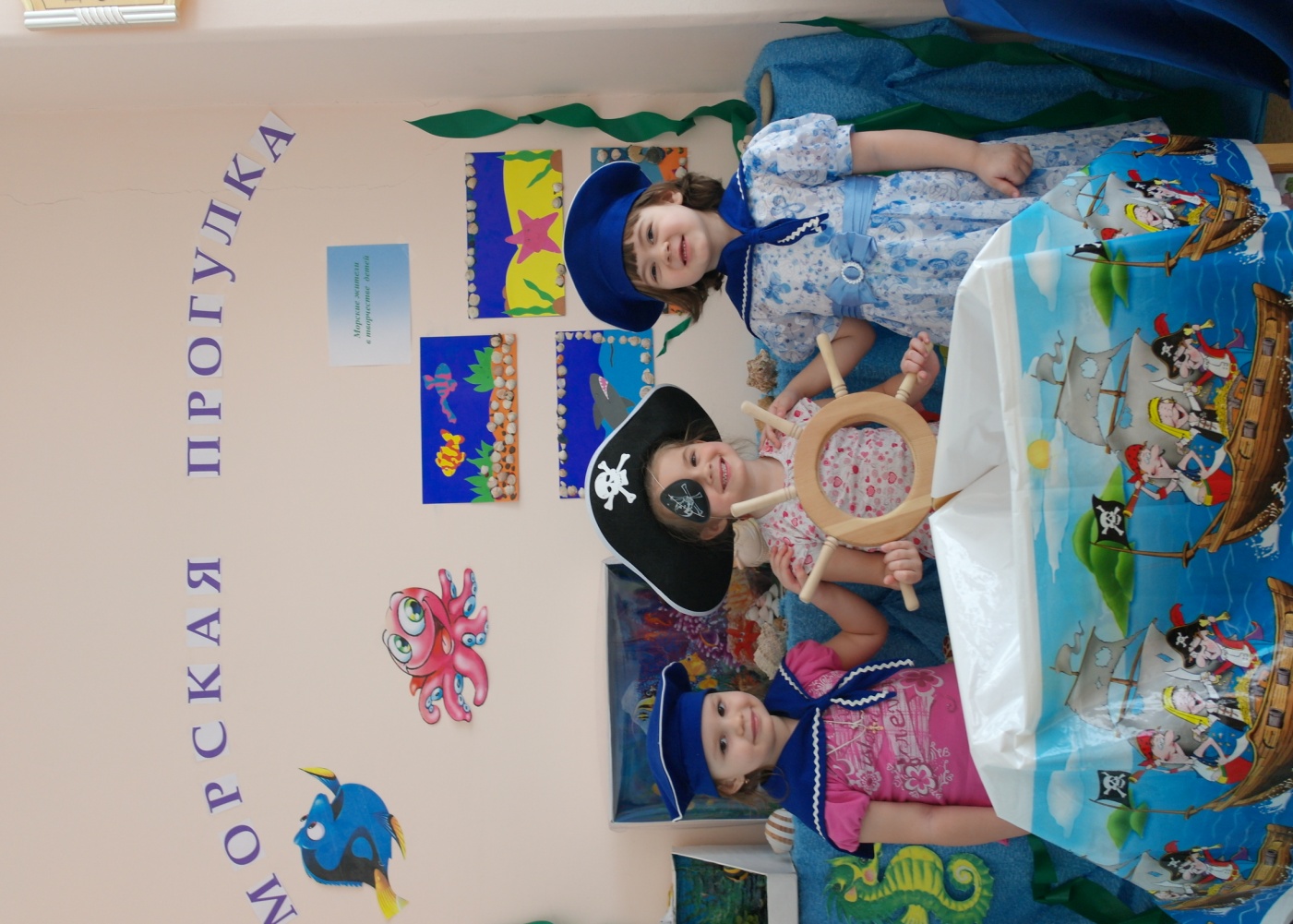 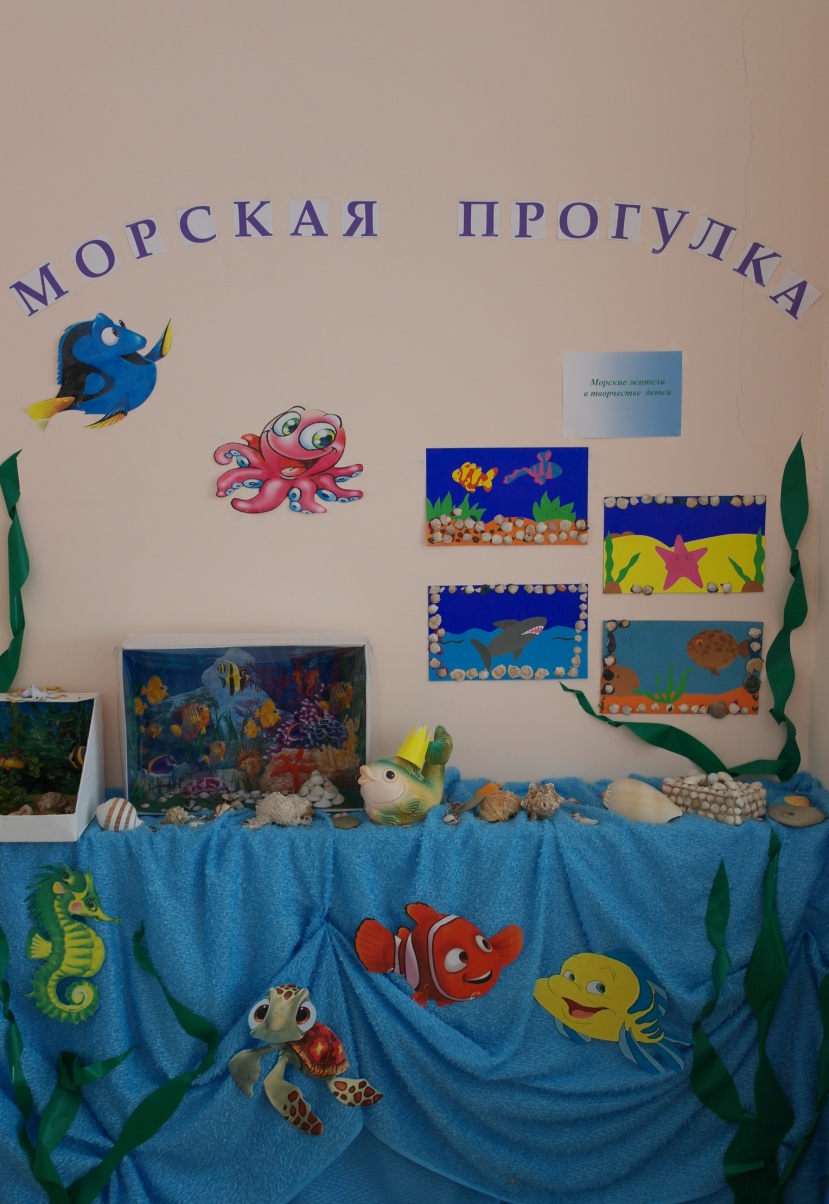 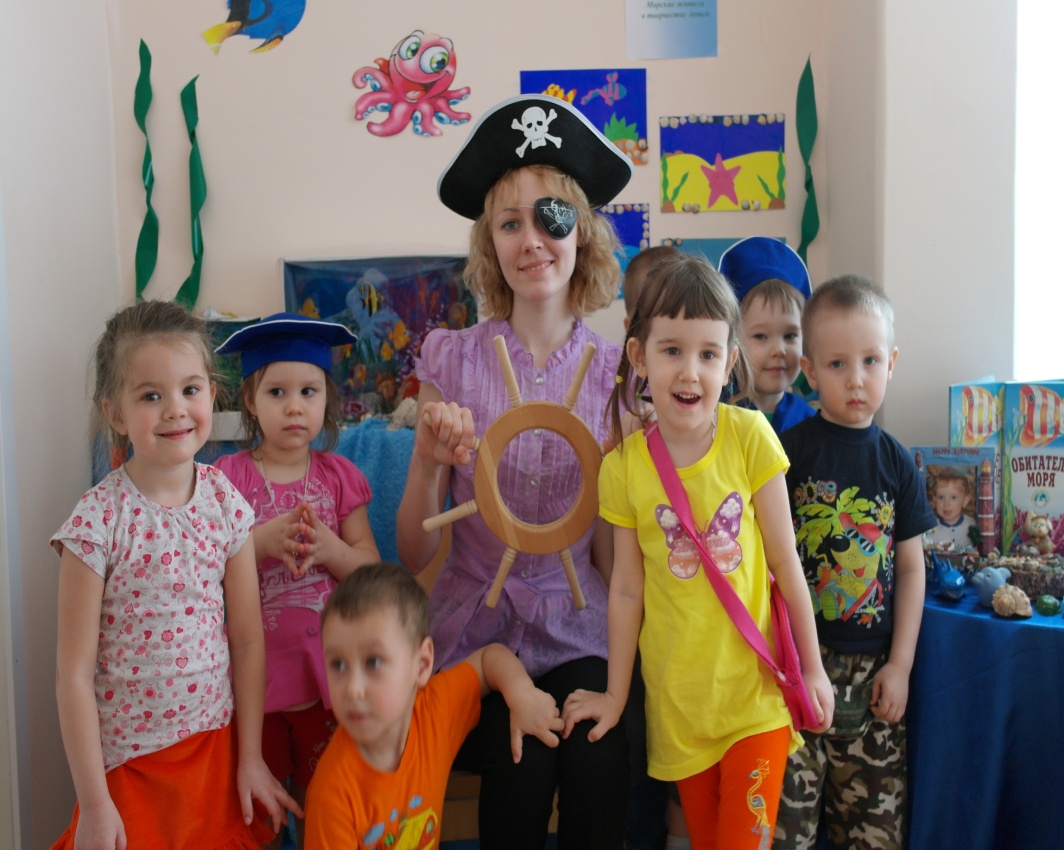 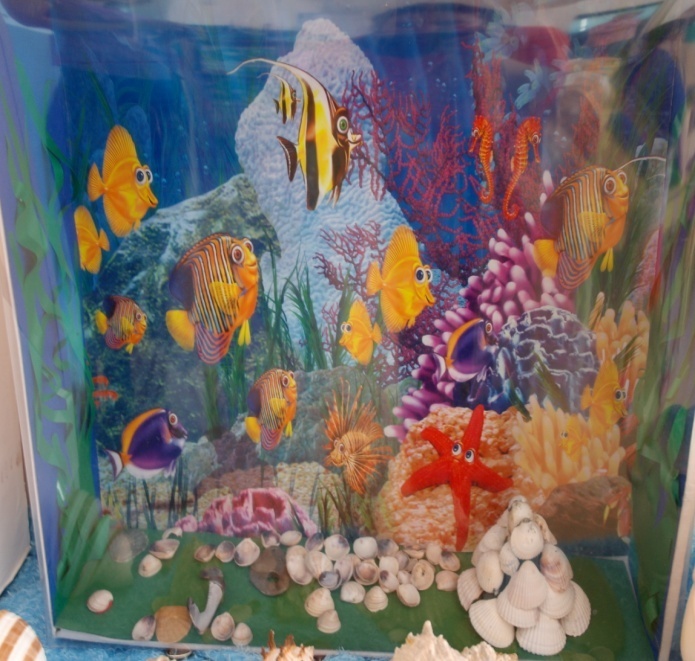 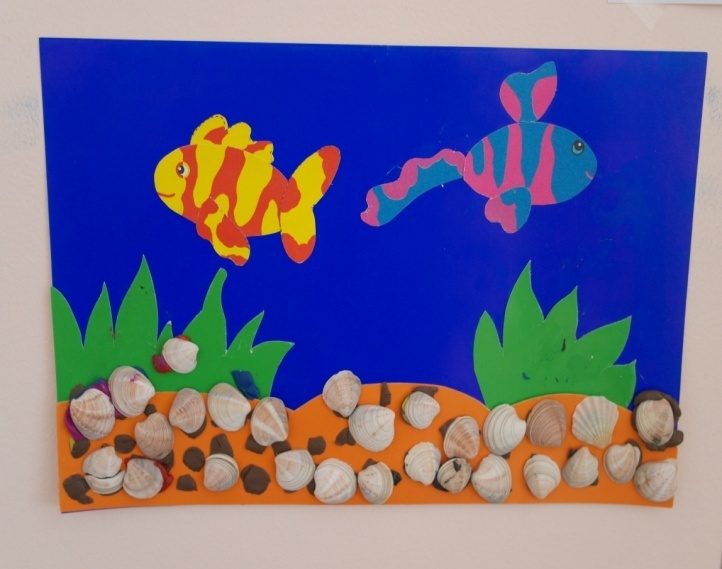 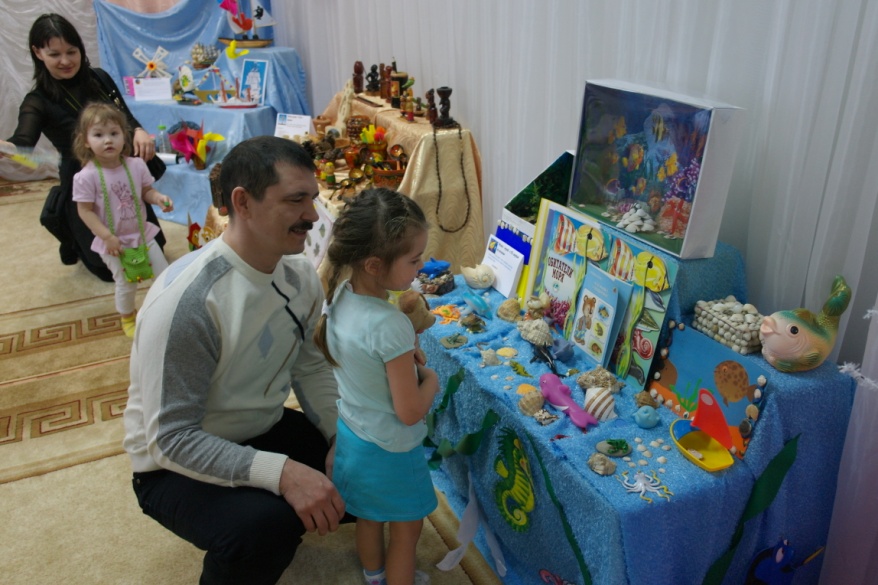 Мини - музей  «Курочка ряба»
Цель   музея – используя экспозицию музея, 
расширять знания об окружающем мире
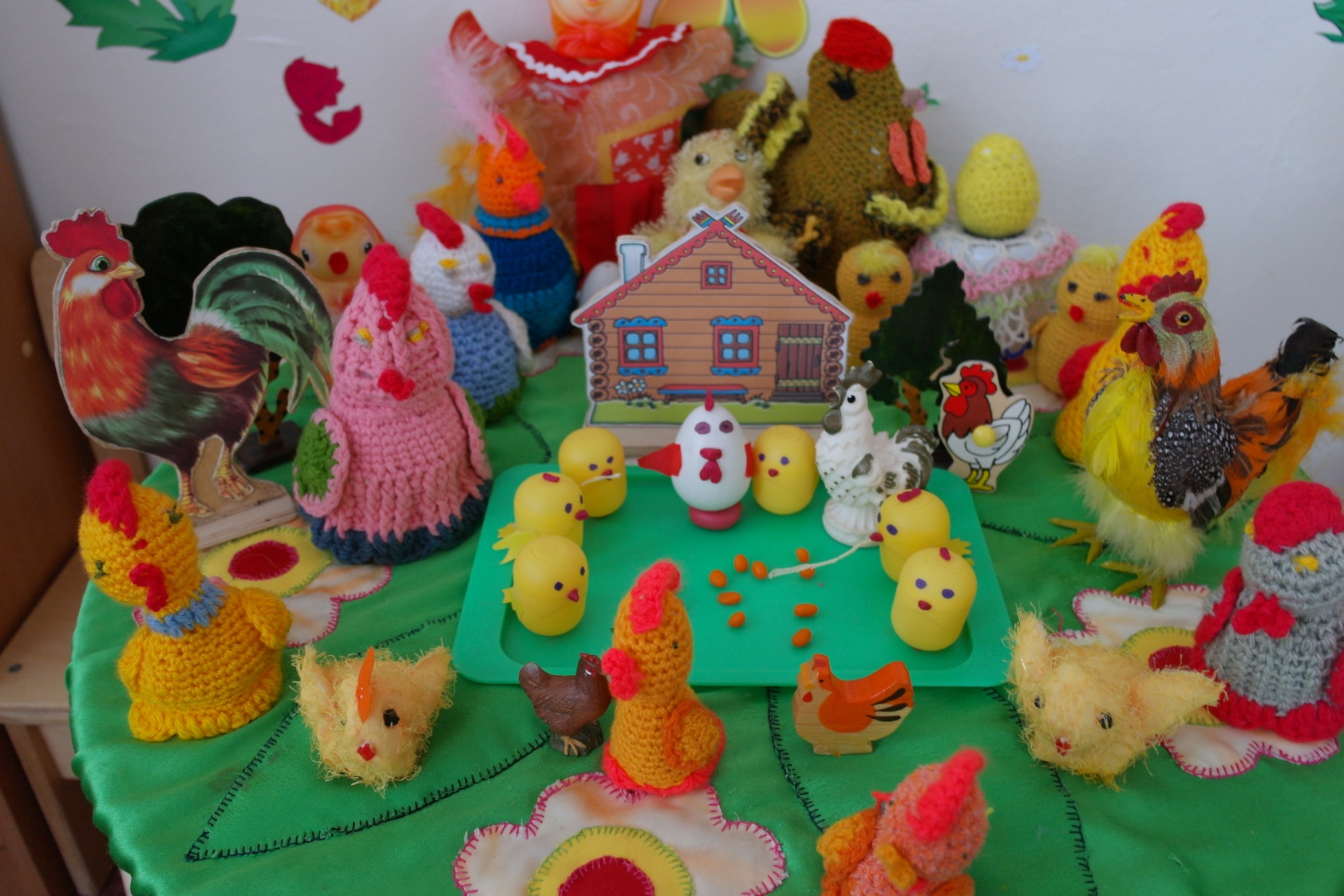 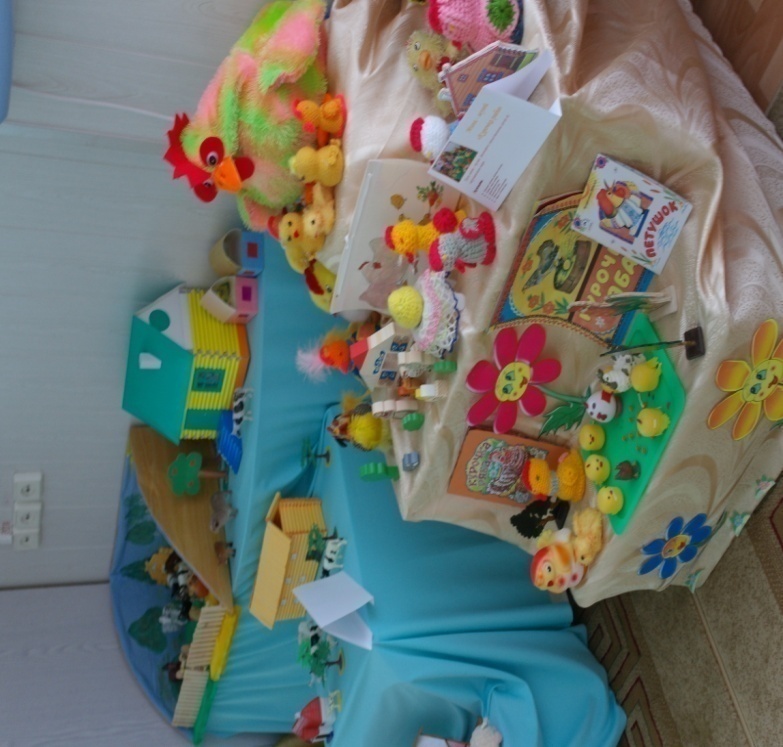 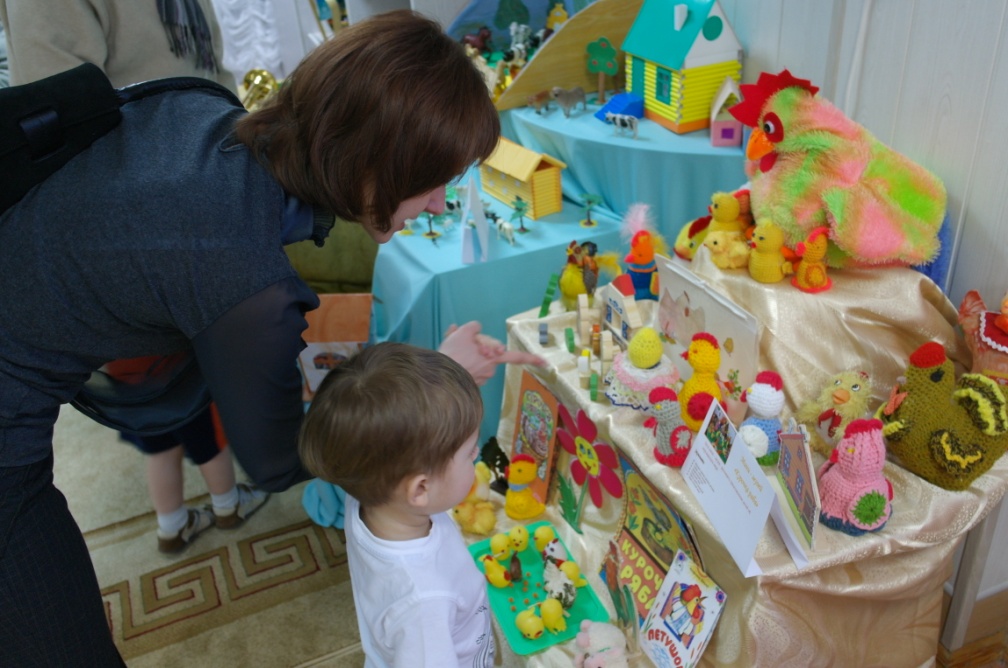 Мини - музей  дерева
Цель   музея – используя экспозицию музея, развивать знания детей о  значении дерева в жизни человека
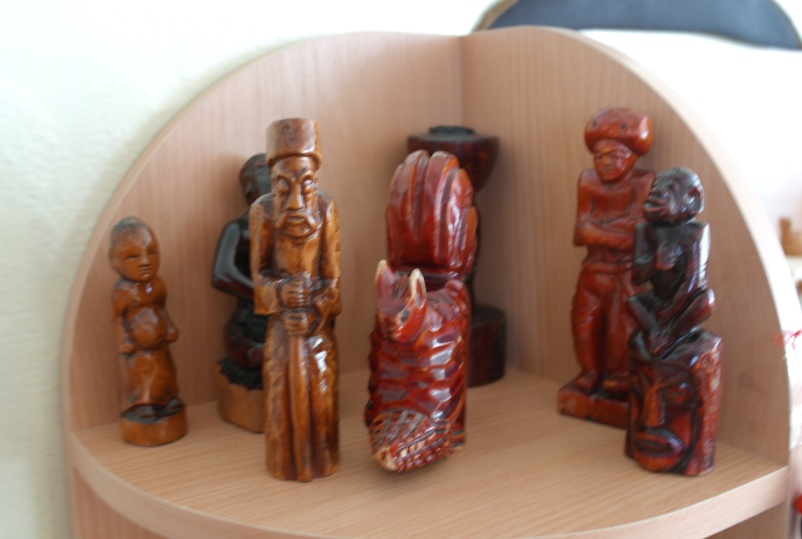 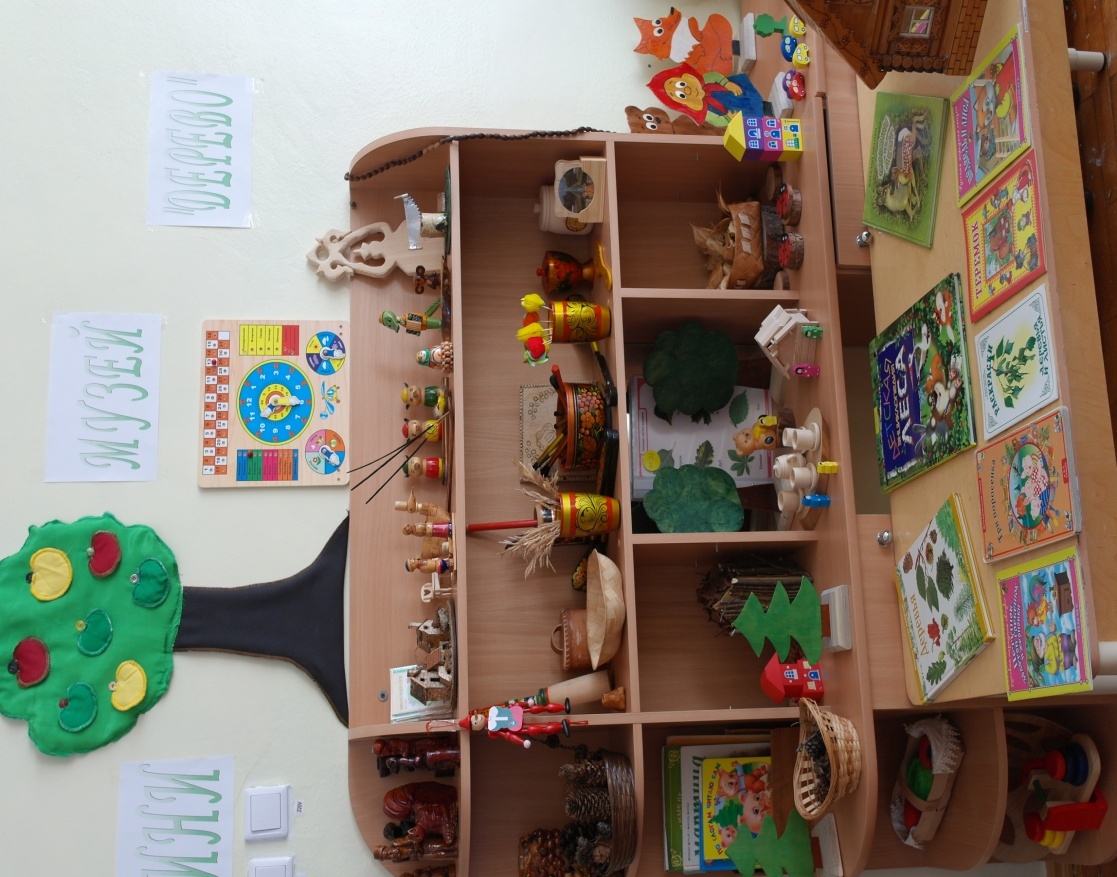 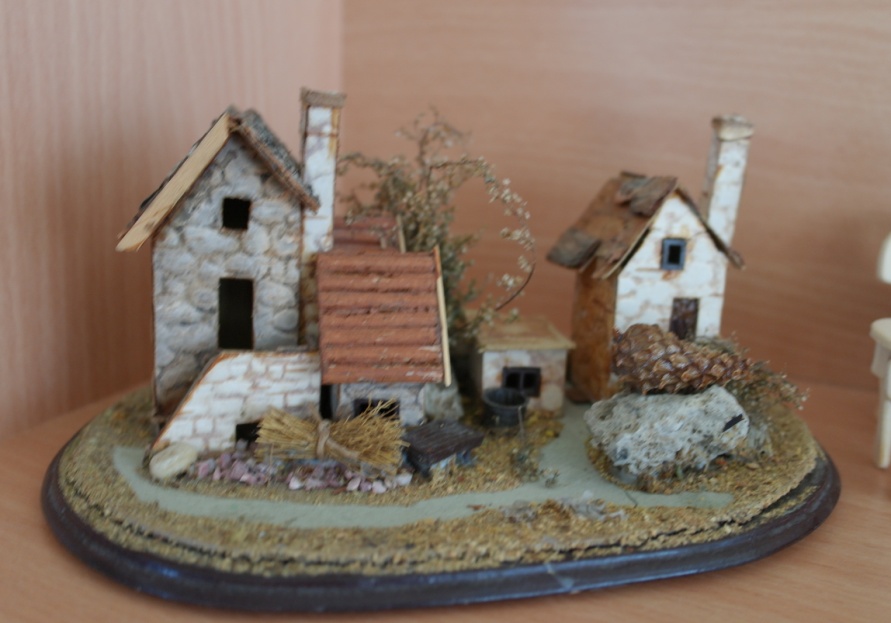 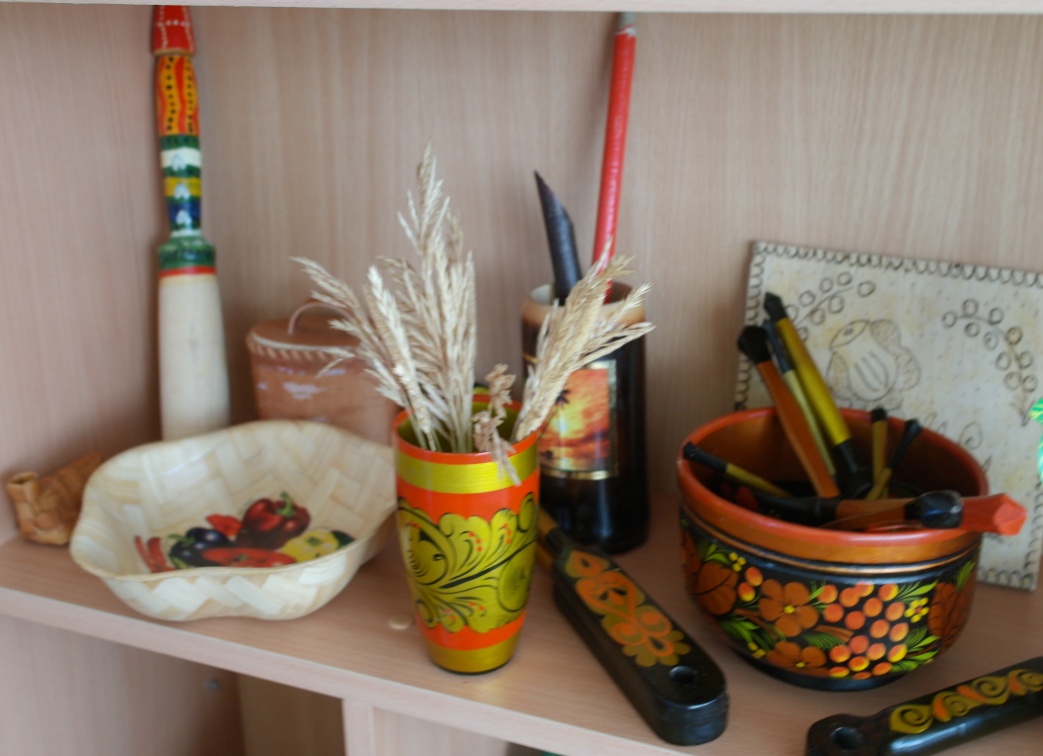 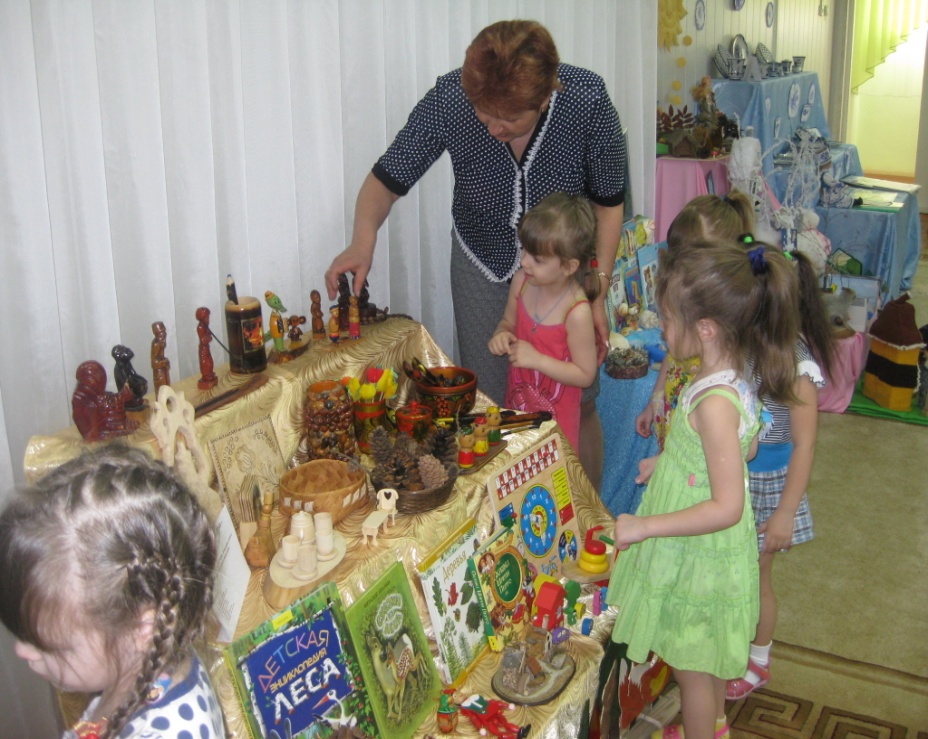 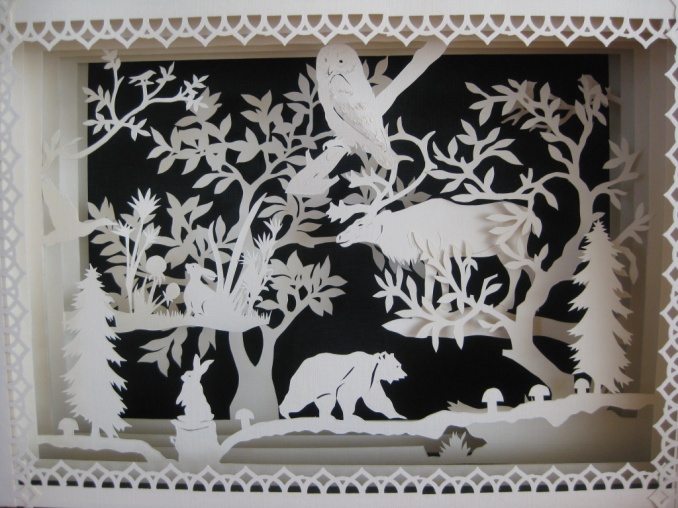 Мини - музей   «Наш край»
Цель   музея – используя экспозицию музея,  развивать знания детей о нашем крае
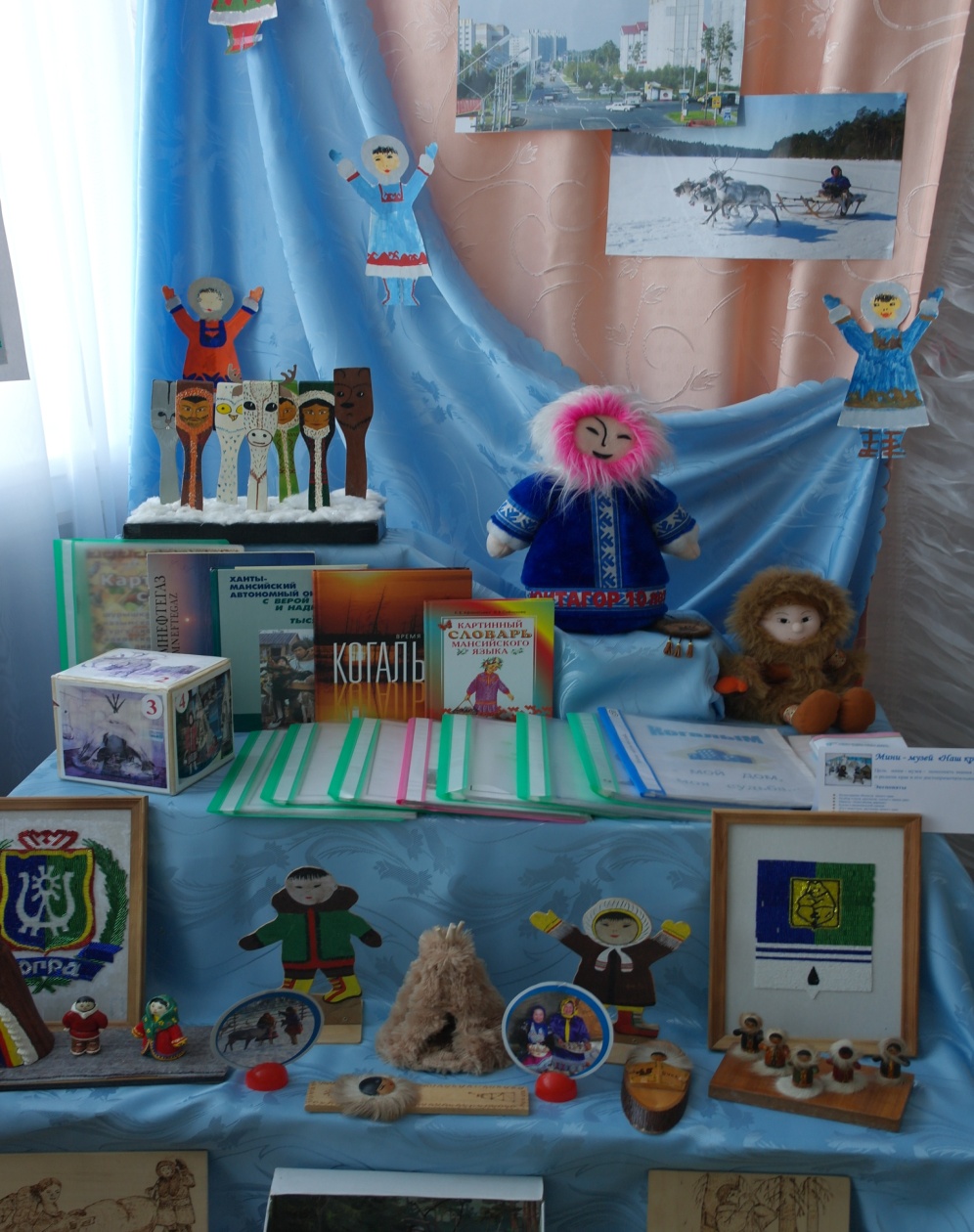 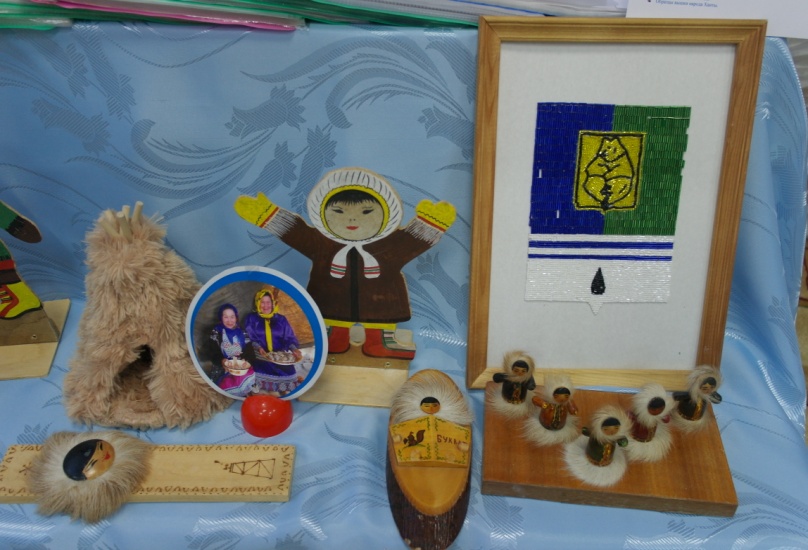 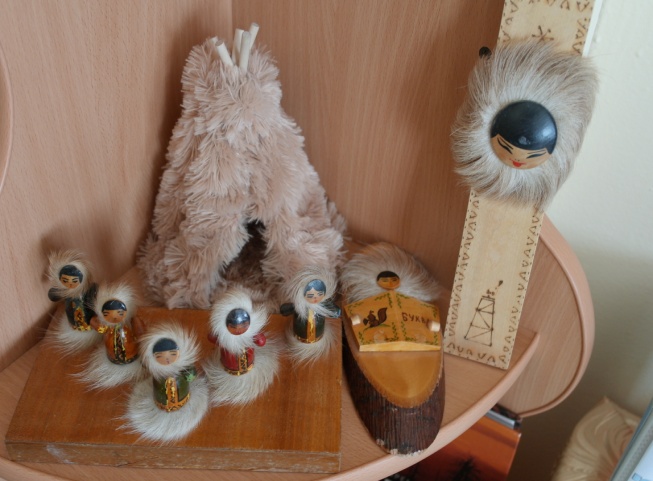 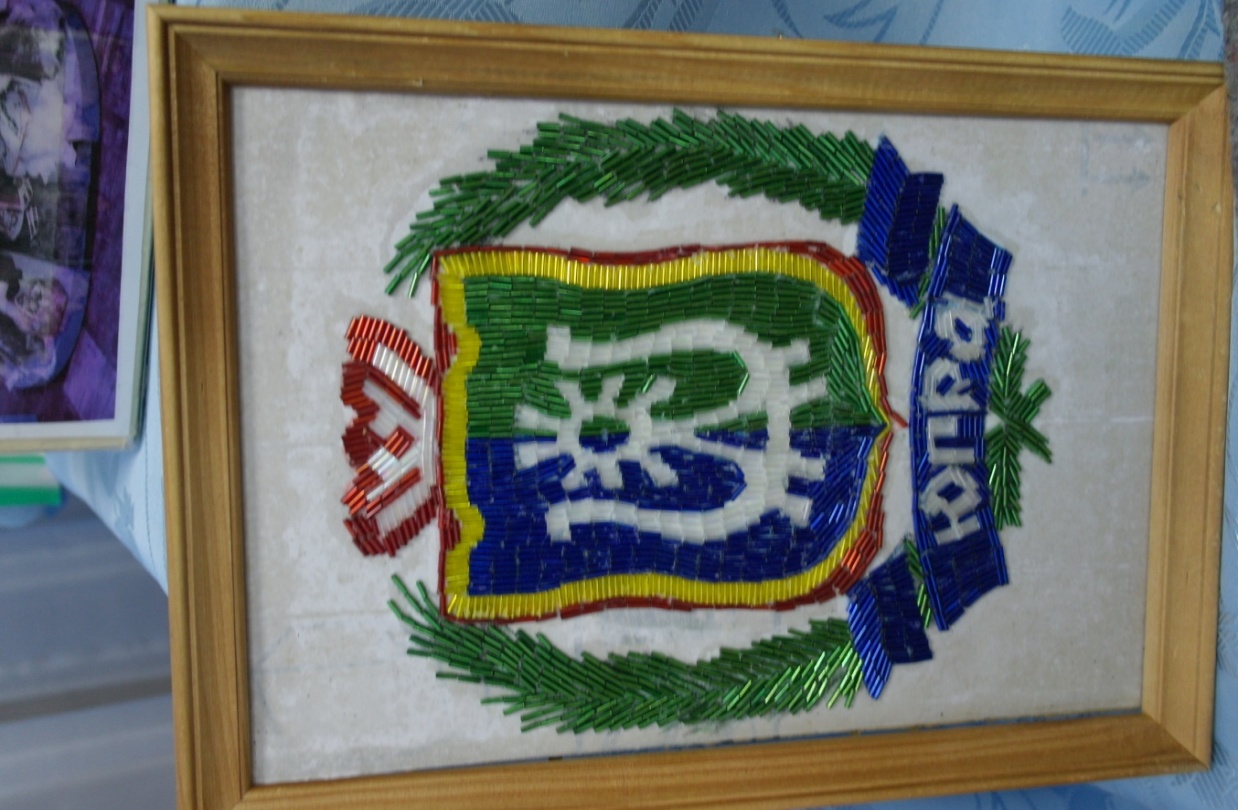 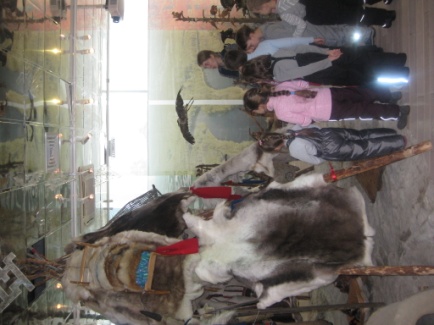 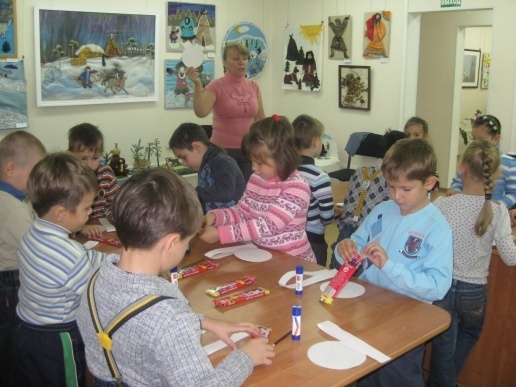 Мини - музей   « Мяча»
Цель   музея –  познакомить детей с разновидностями мячей
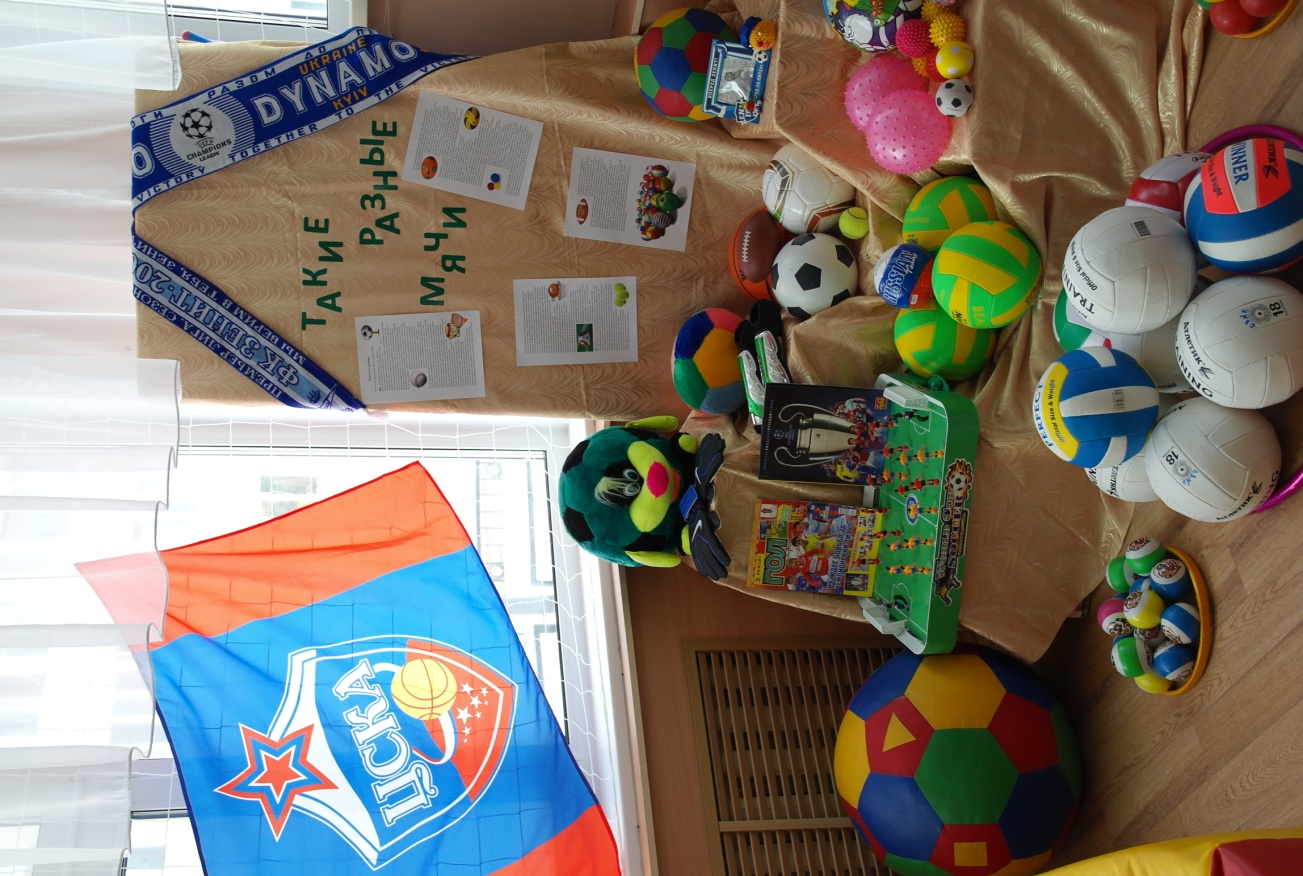 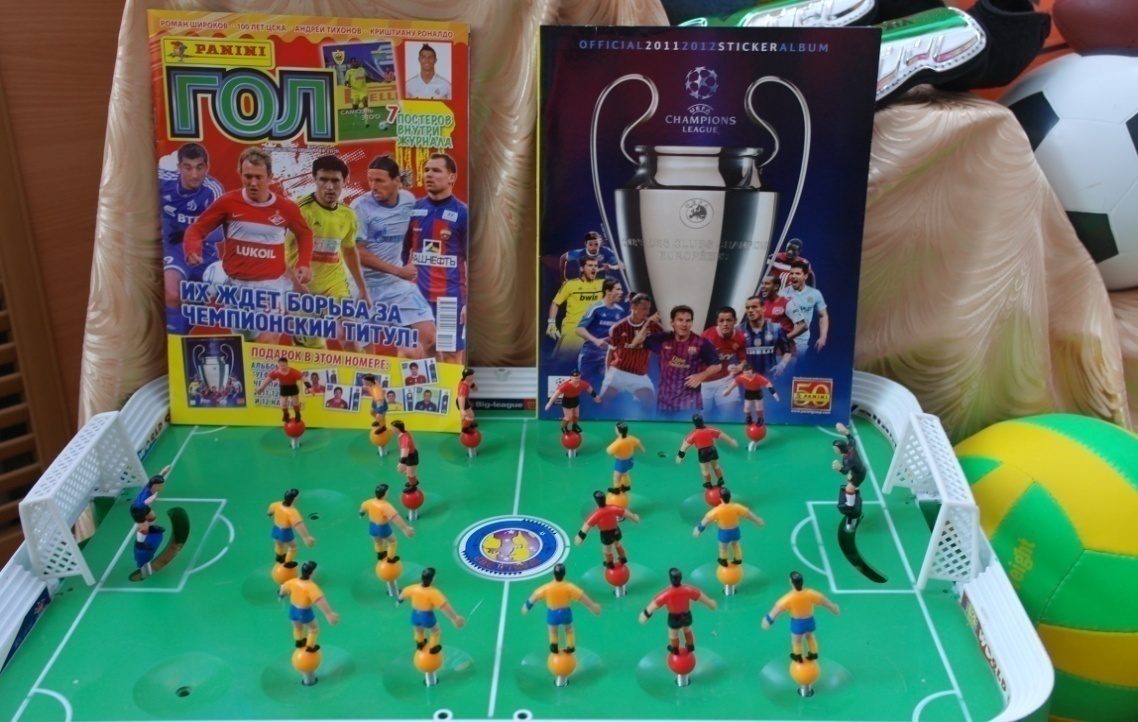 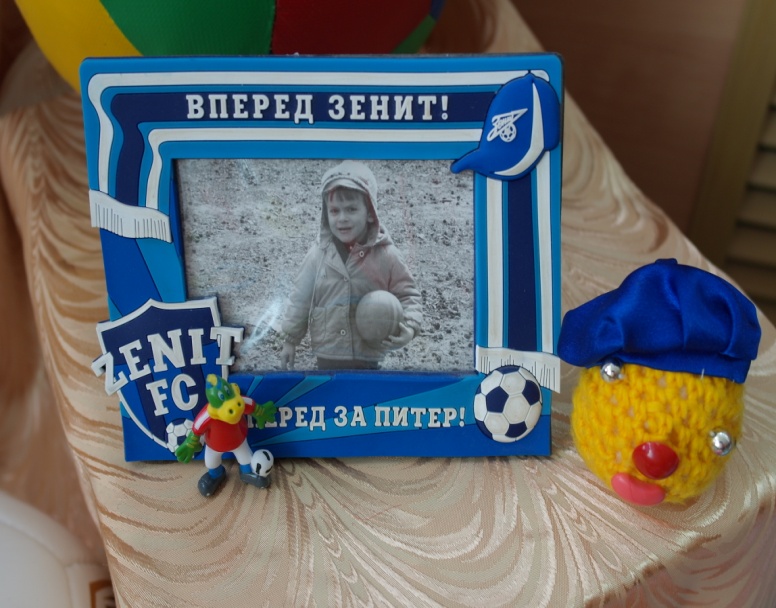 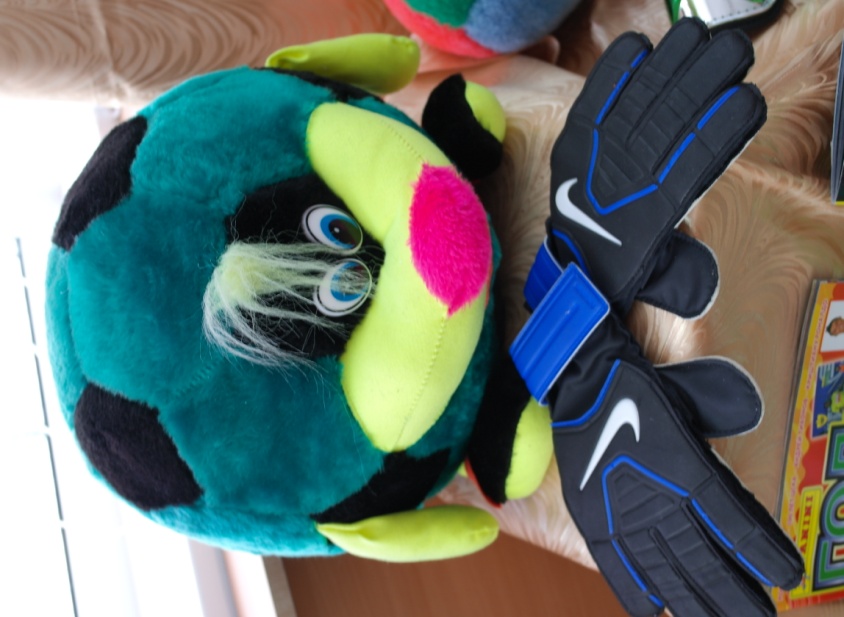 Мини - музей   « Театр кукол »
Цель мини -  музея –  приобщать дошкольников к миру искусства,   миру театра
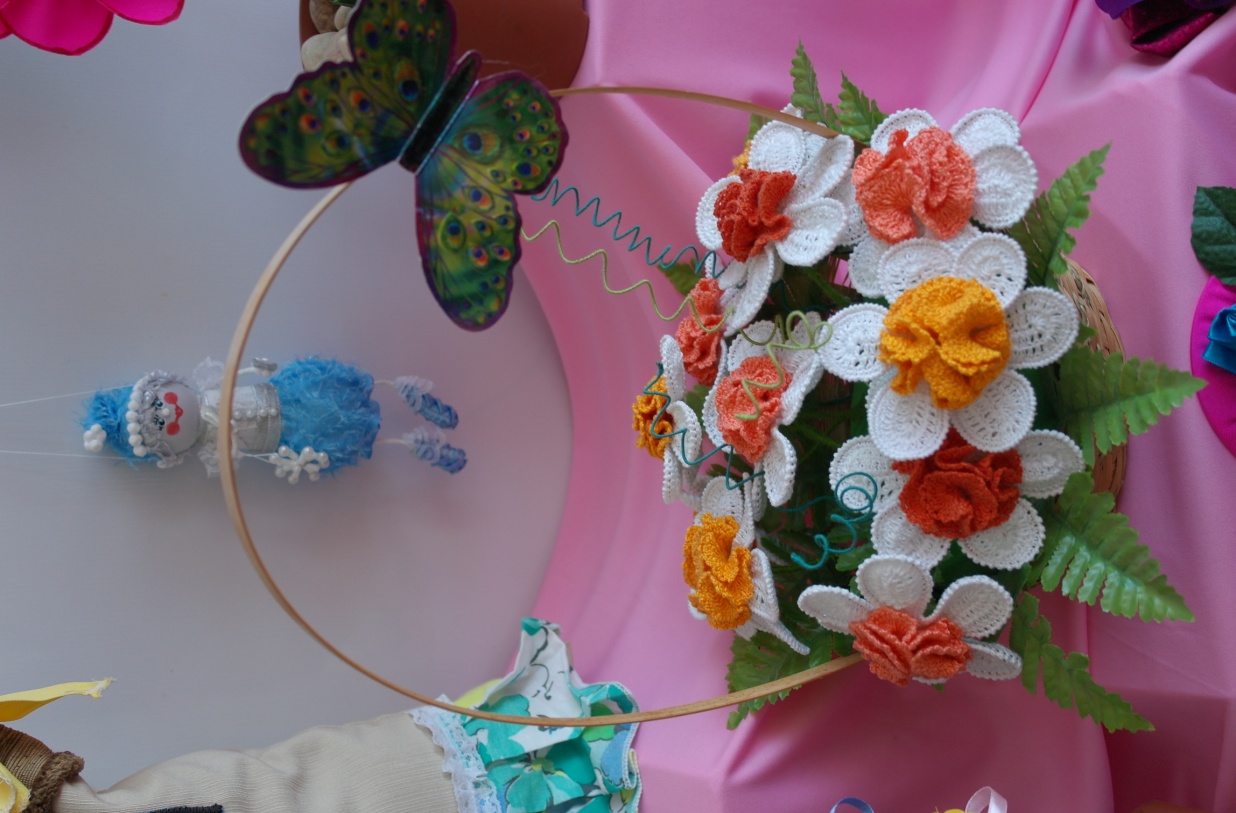 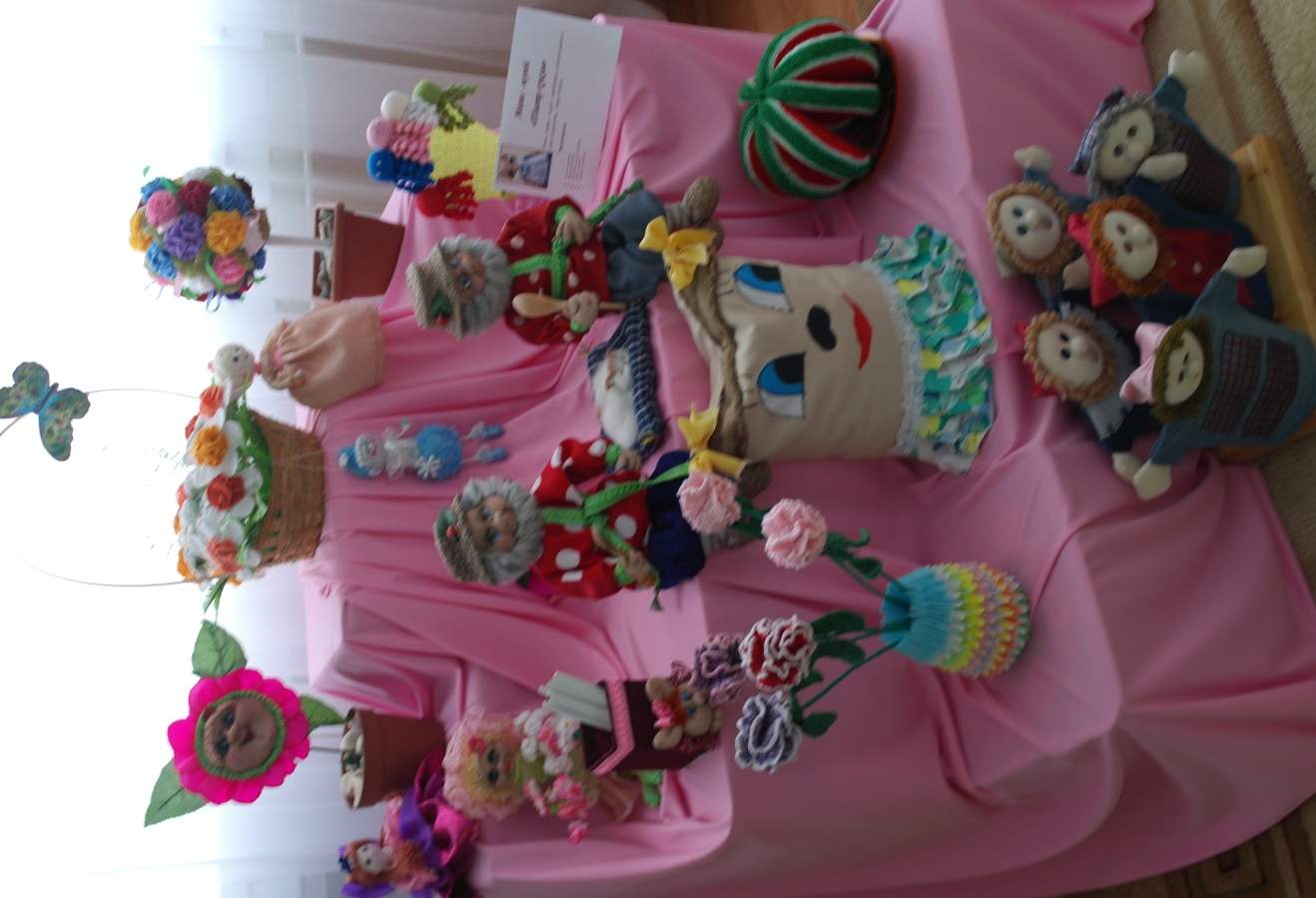 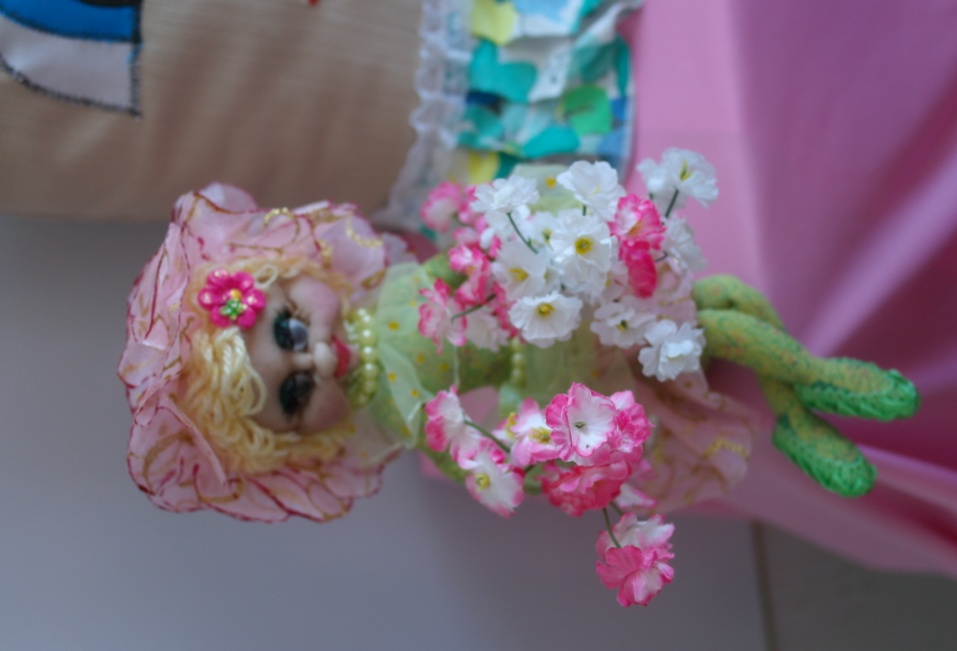 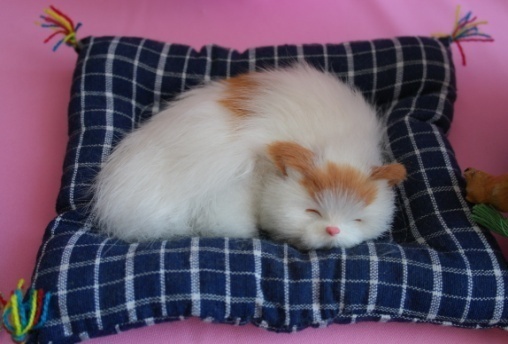 Мини - музей  книги
Цель   музея – используя экспозицию музея, привлечь внимание детей и родителей к  книге, главному источнику знаний
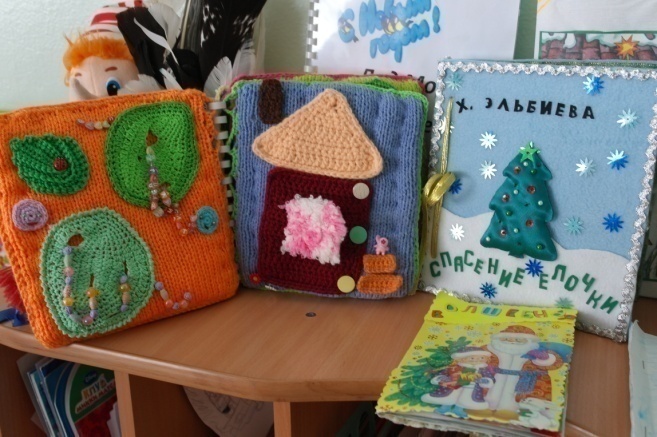 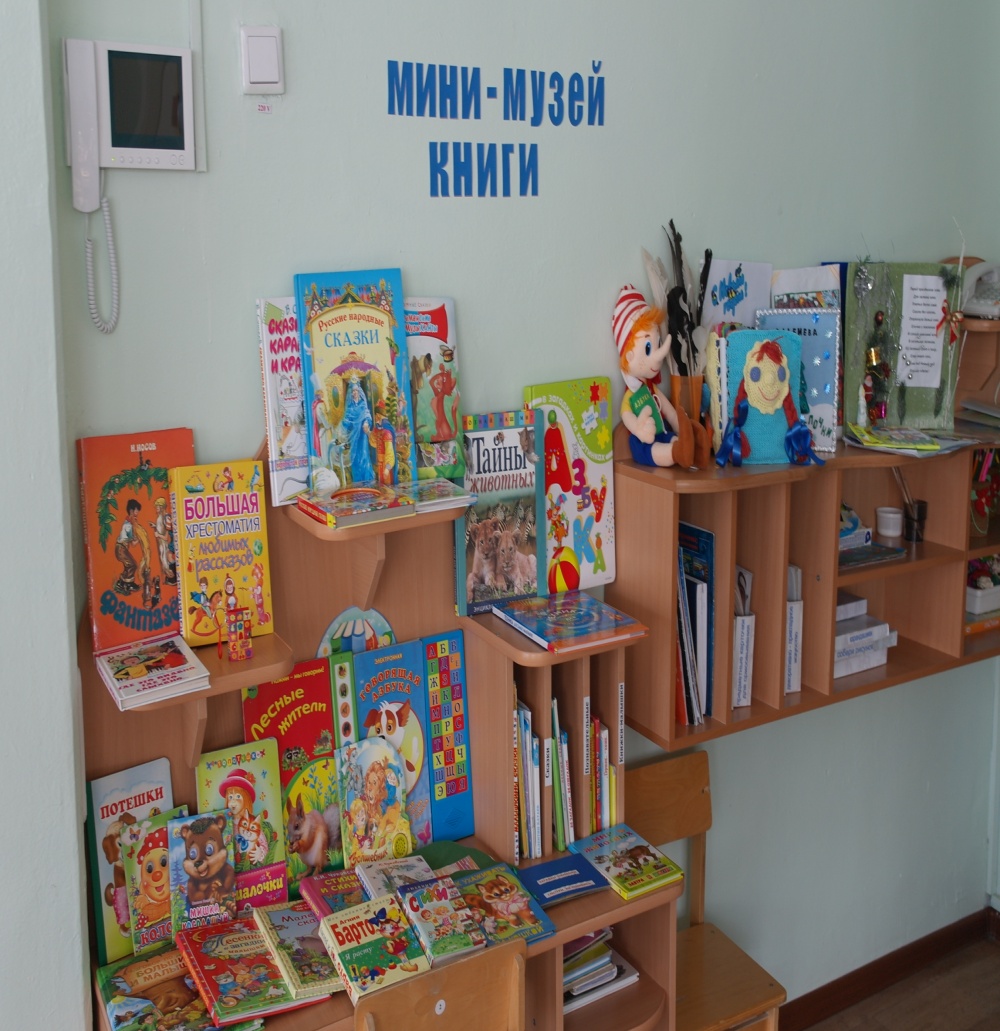 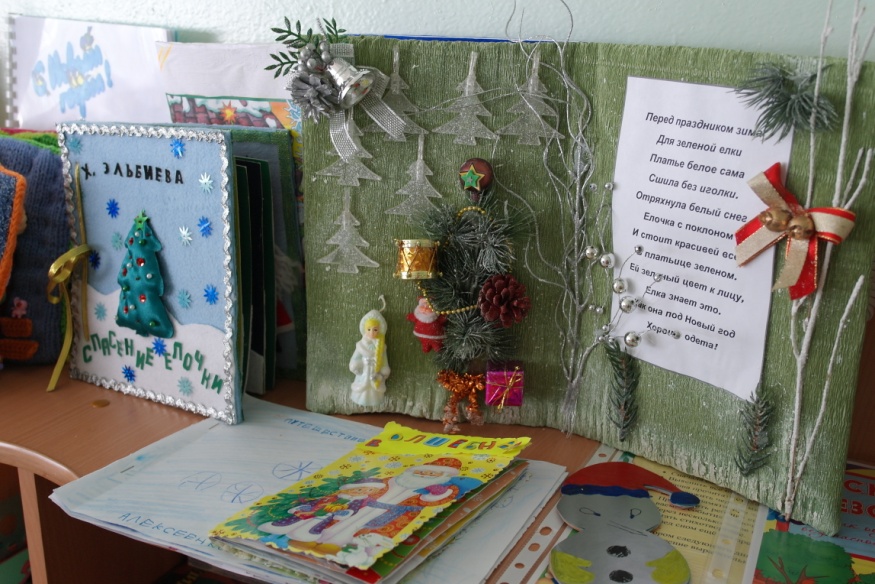 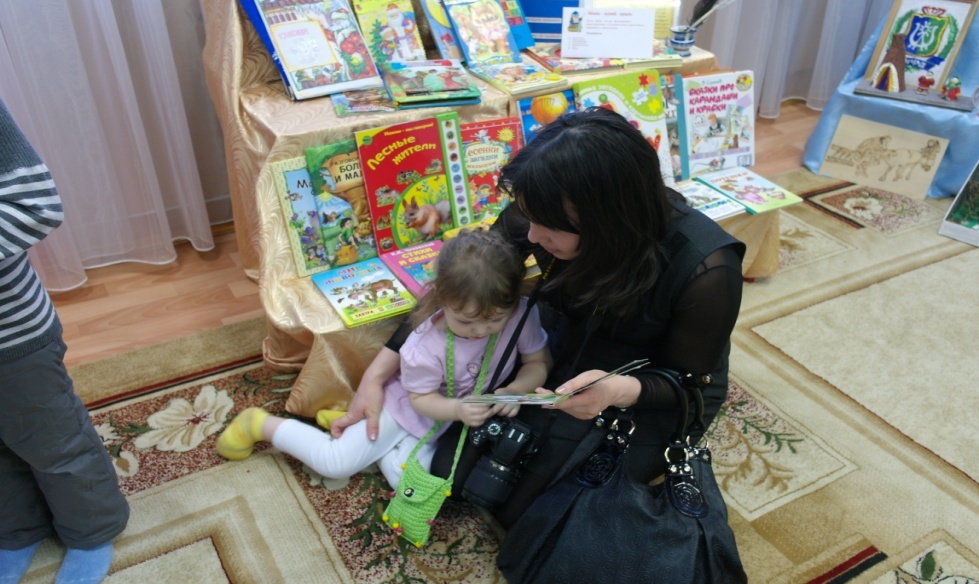 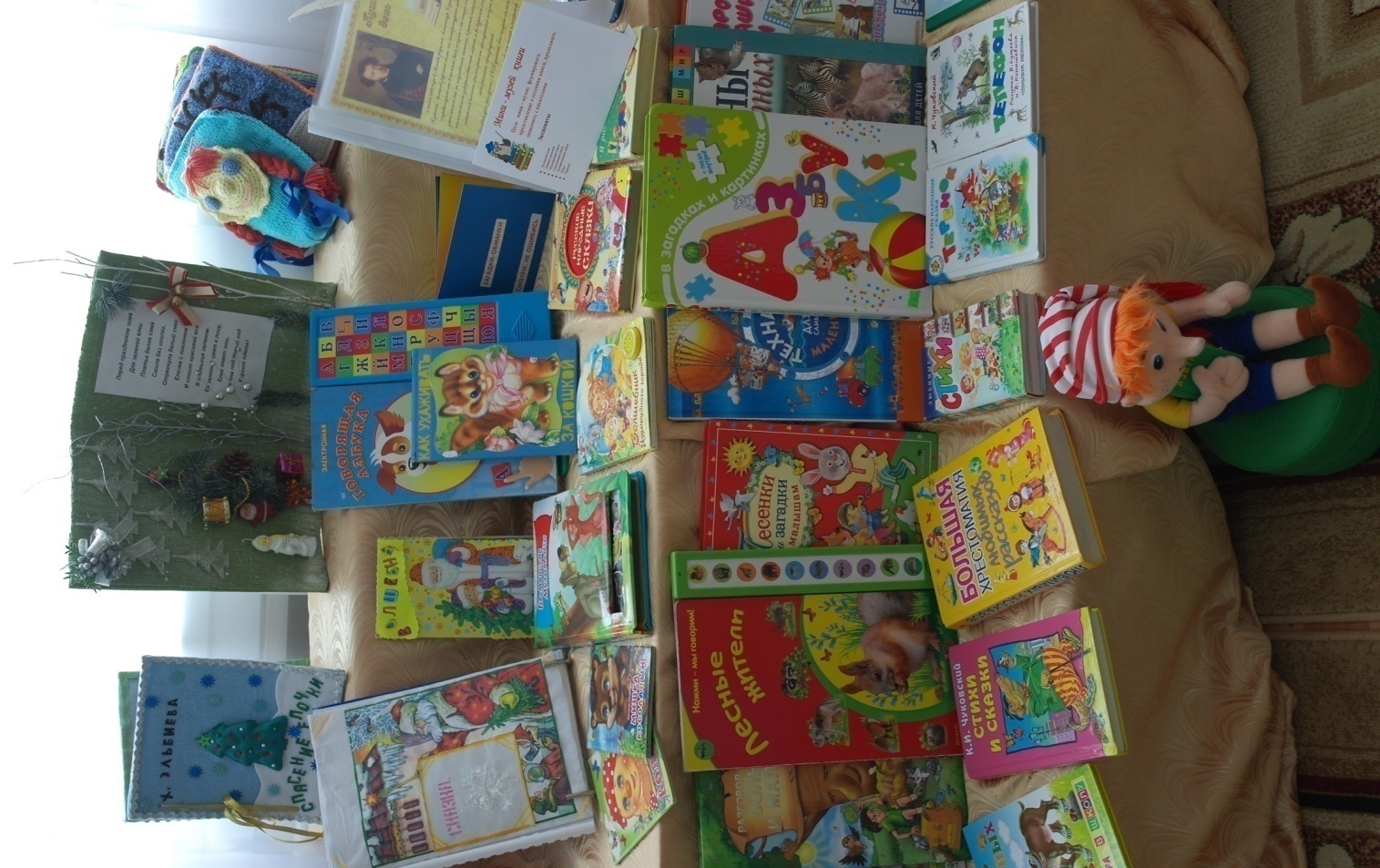 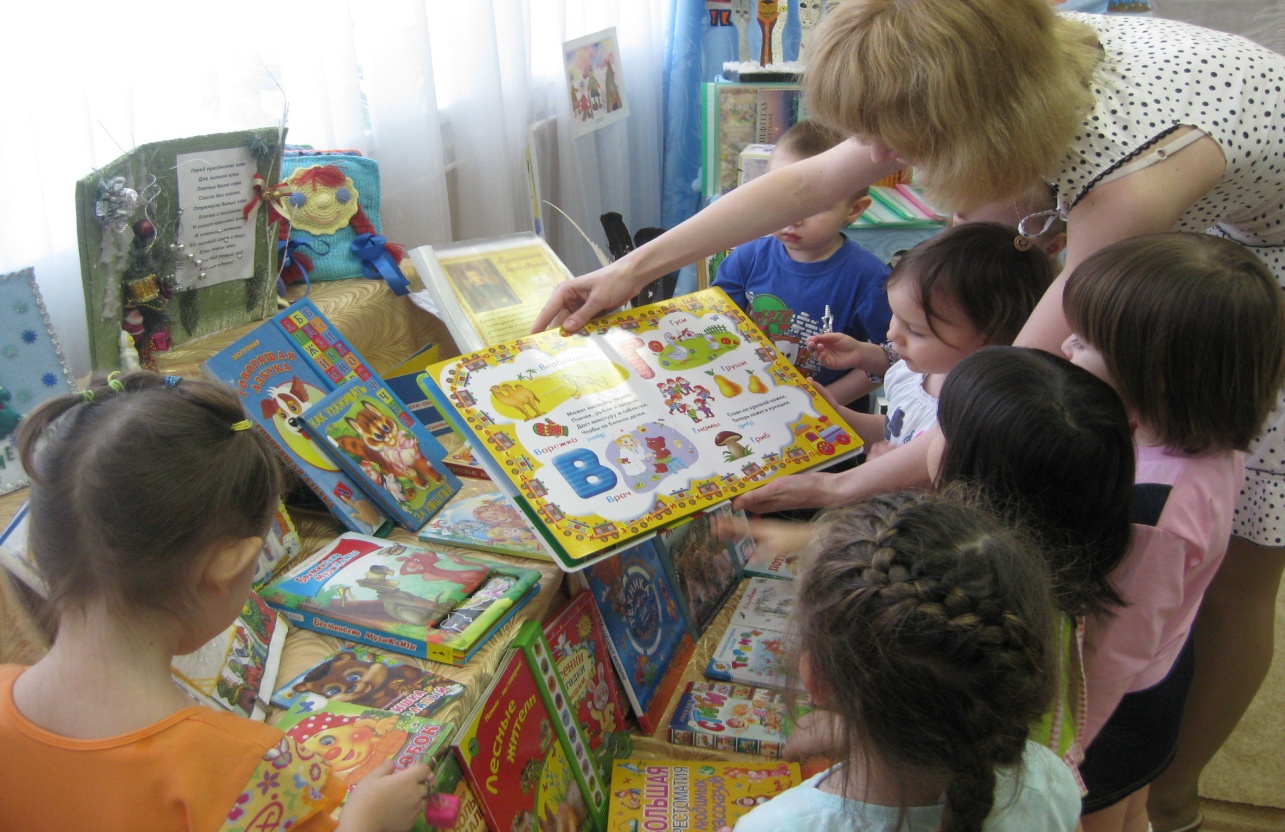 Мини - музей   «  Времена года»
Цель   музея – развитие познавательного интереса к окружающему миру
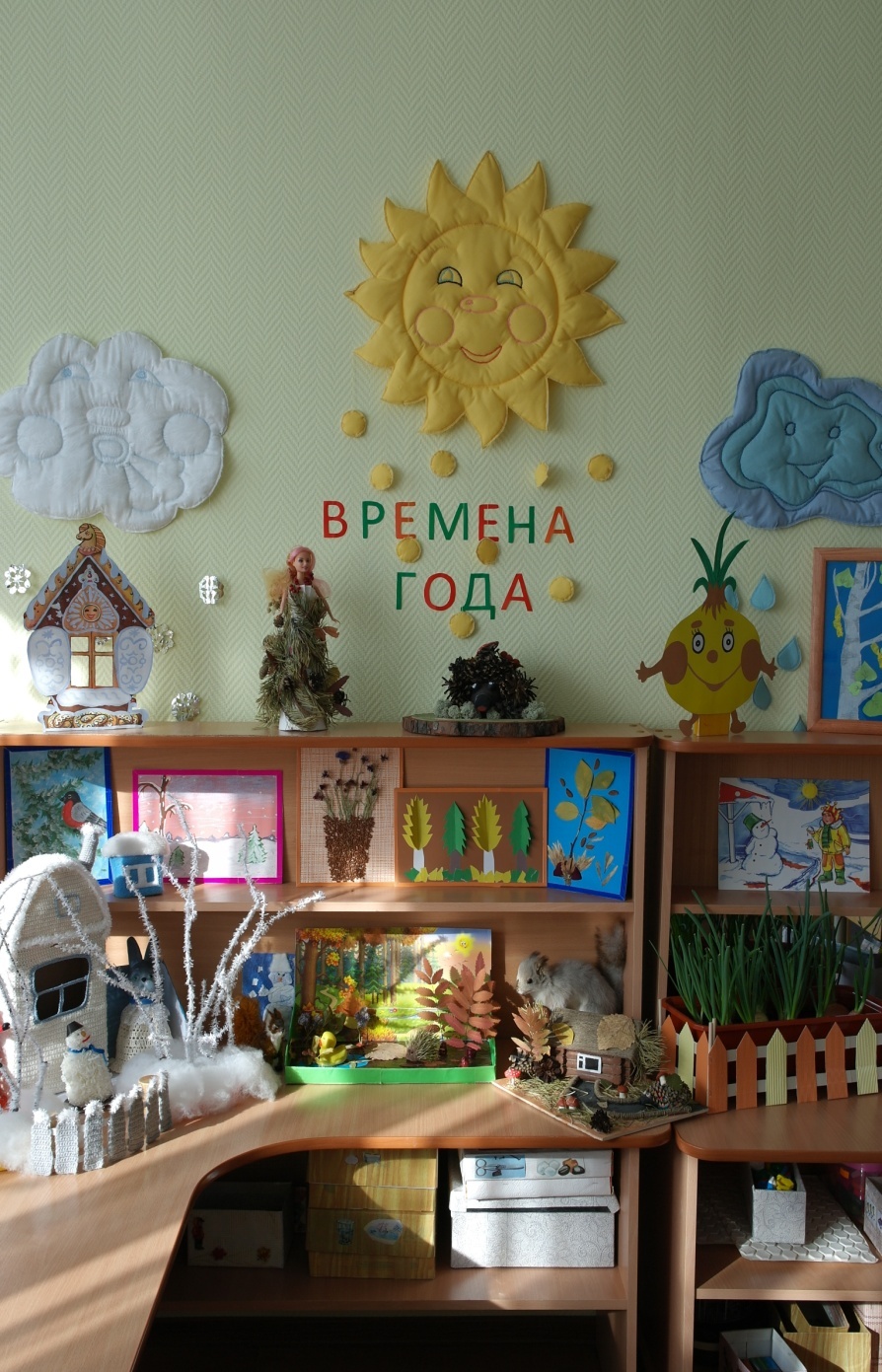 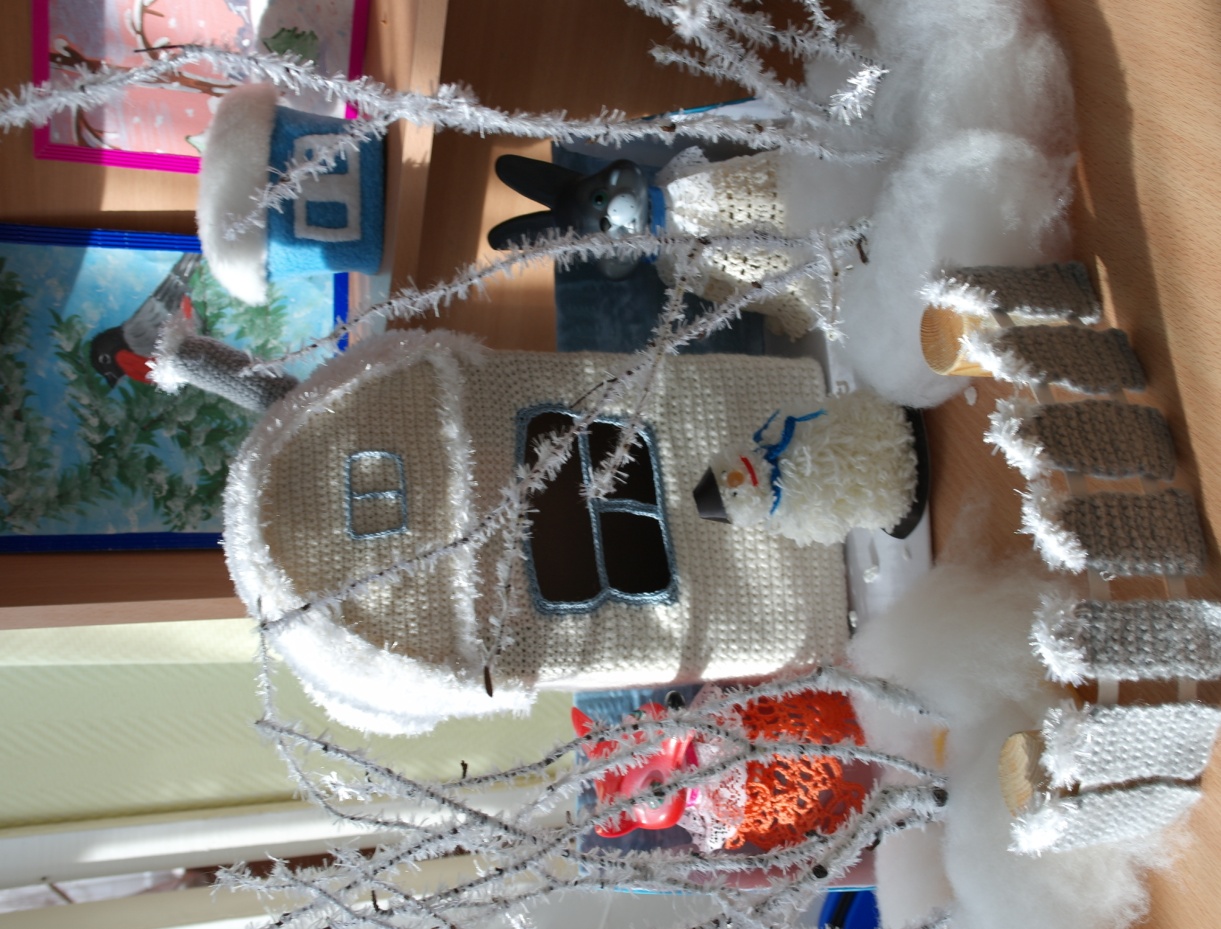 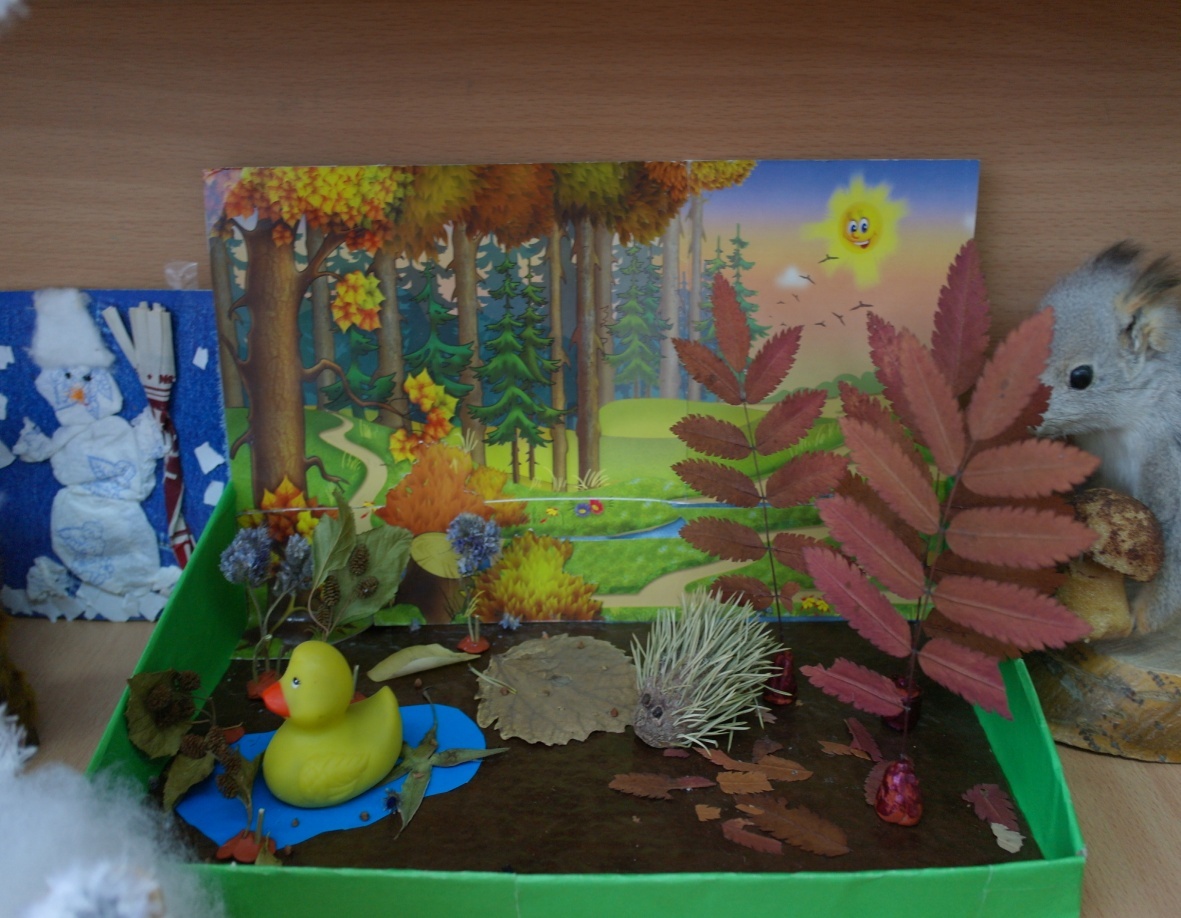 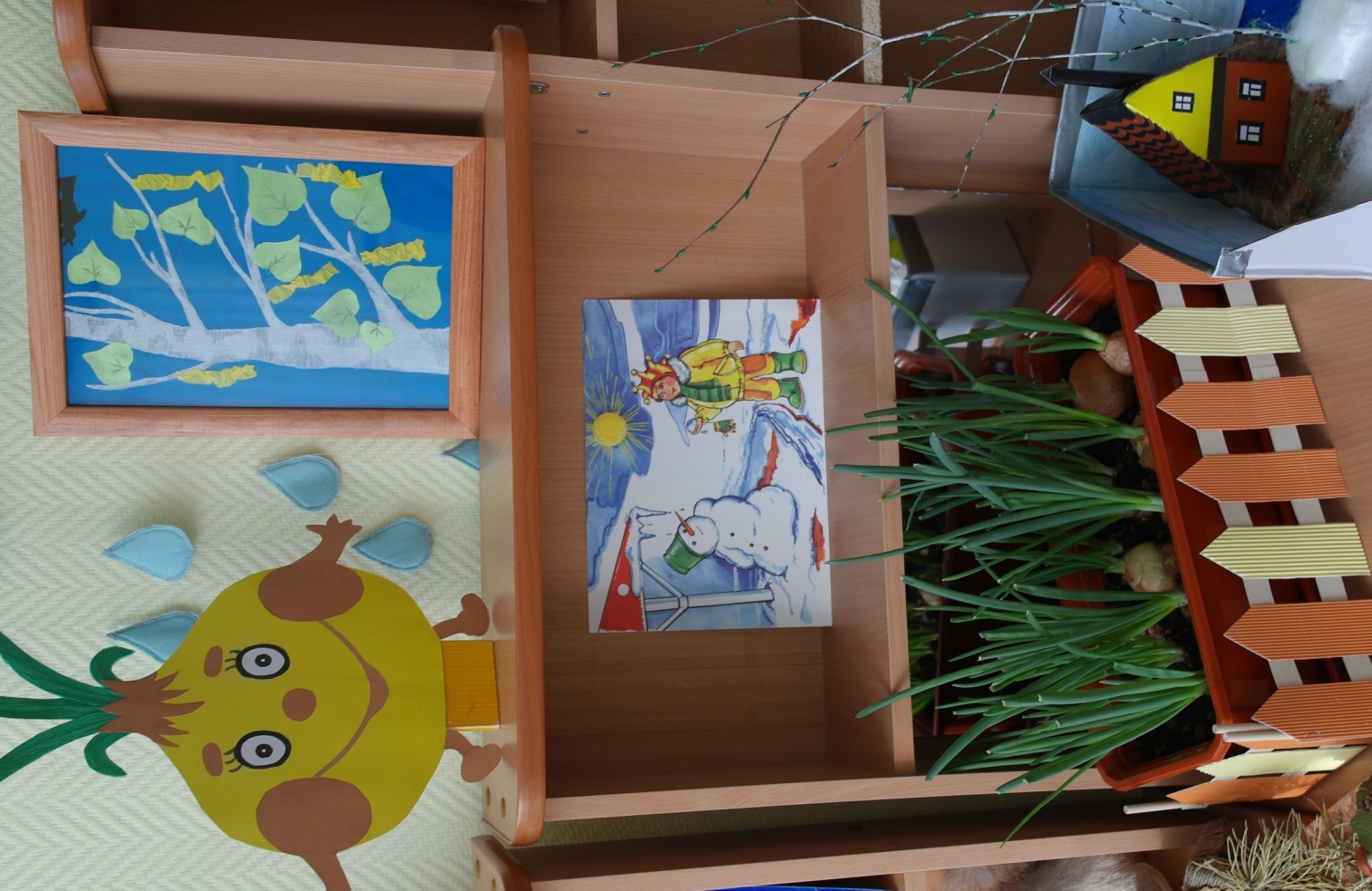 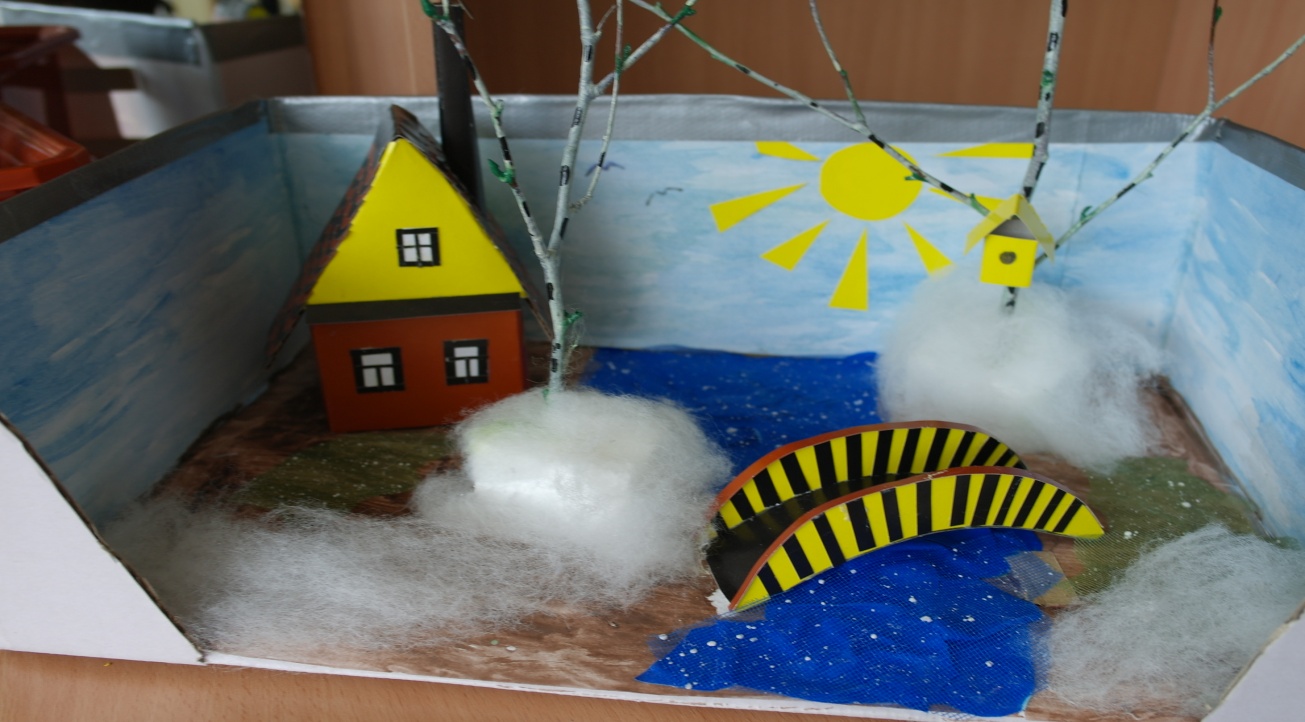 Мини - музей   «  Синь России»
Цель   музея –познакомить детей и взрослых с народным промыслом – гжельской керамики
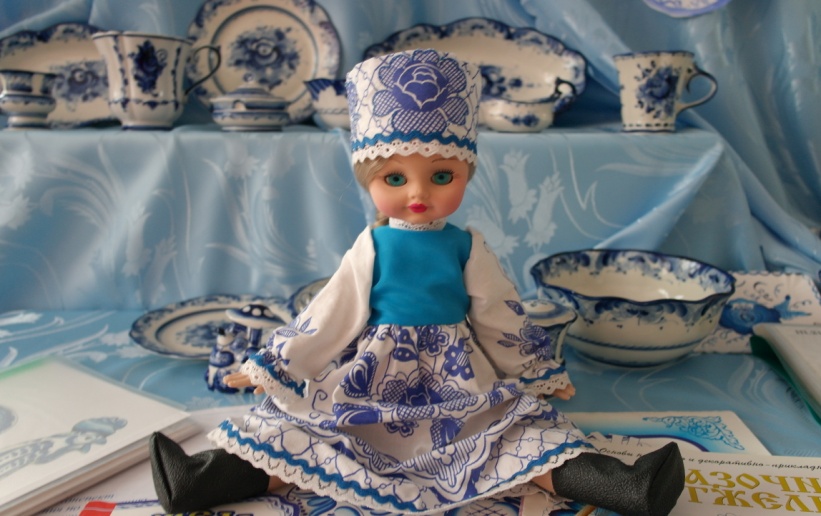 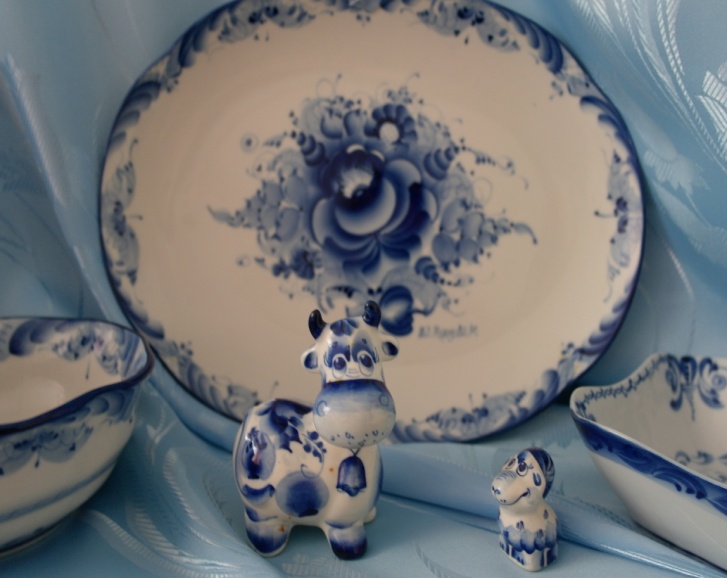 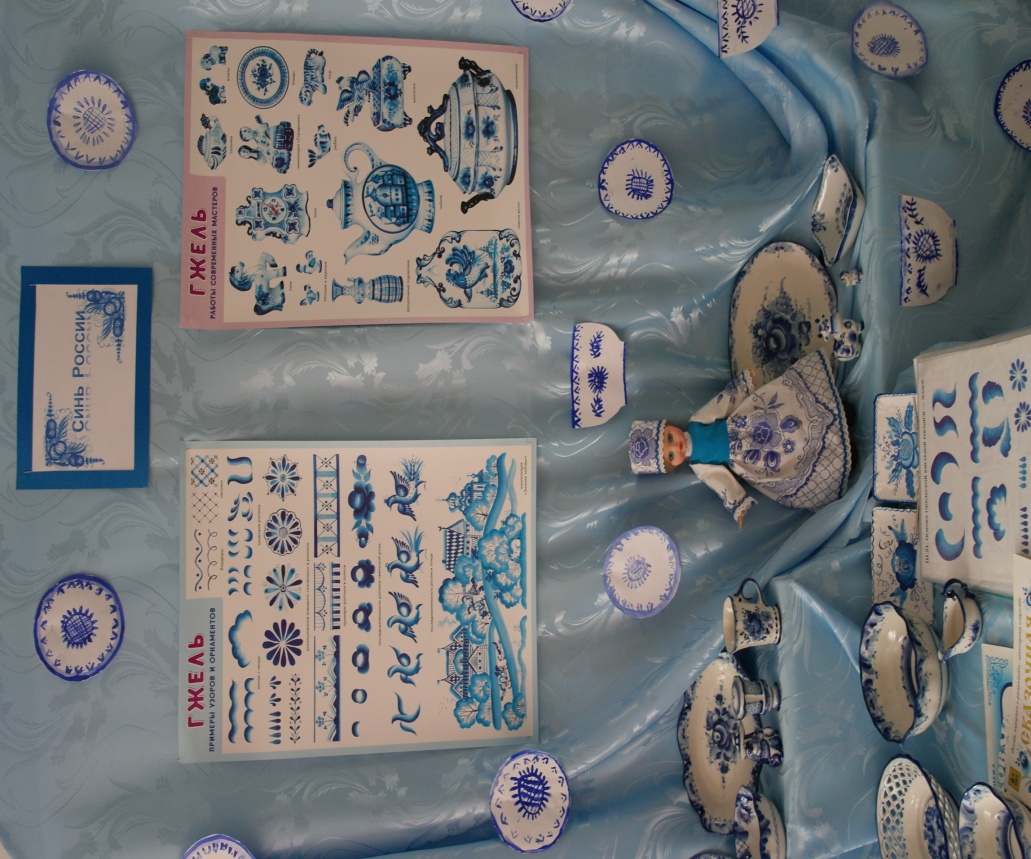 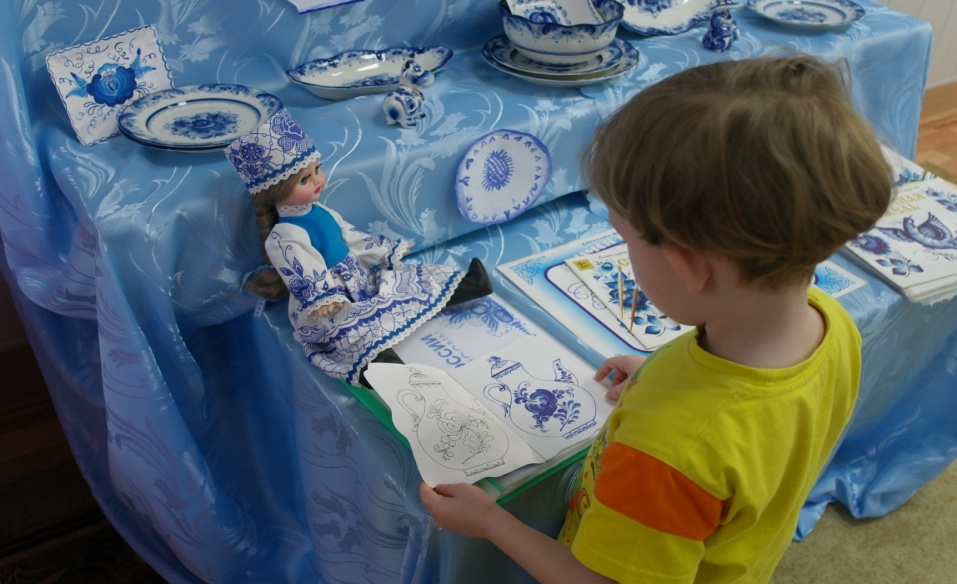 Спасибо за внимание!